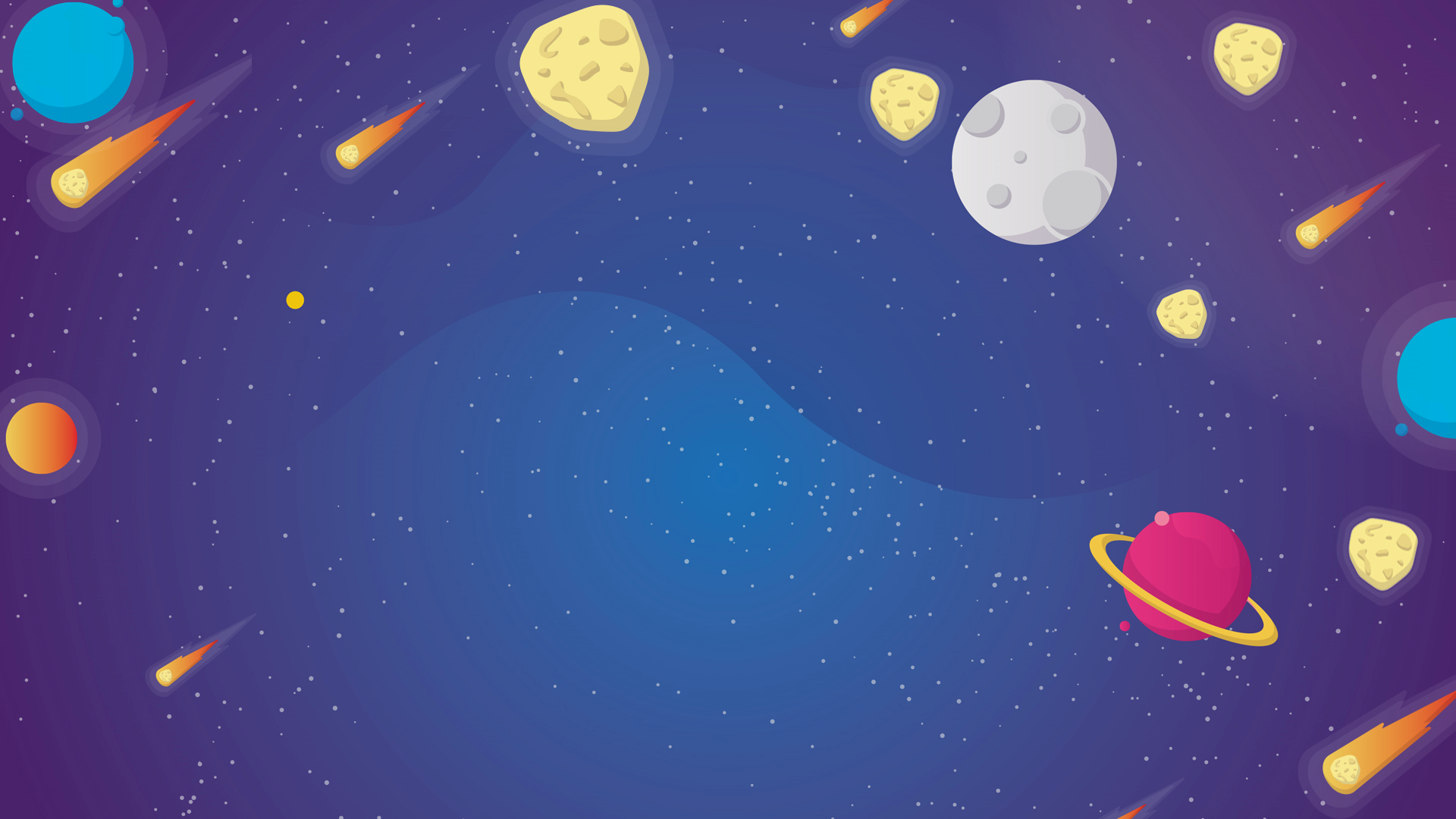 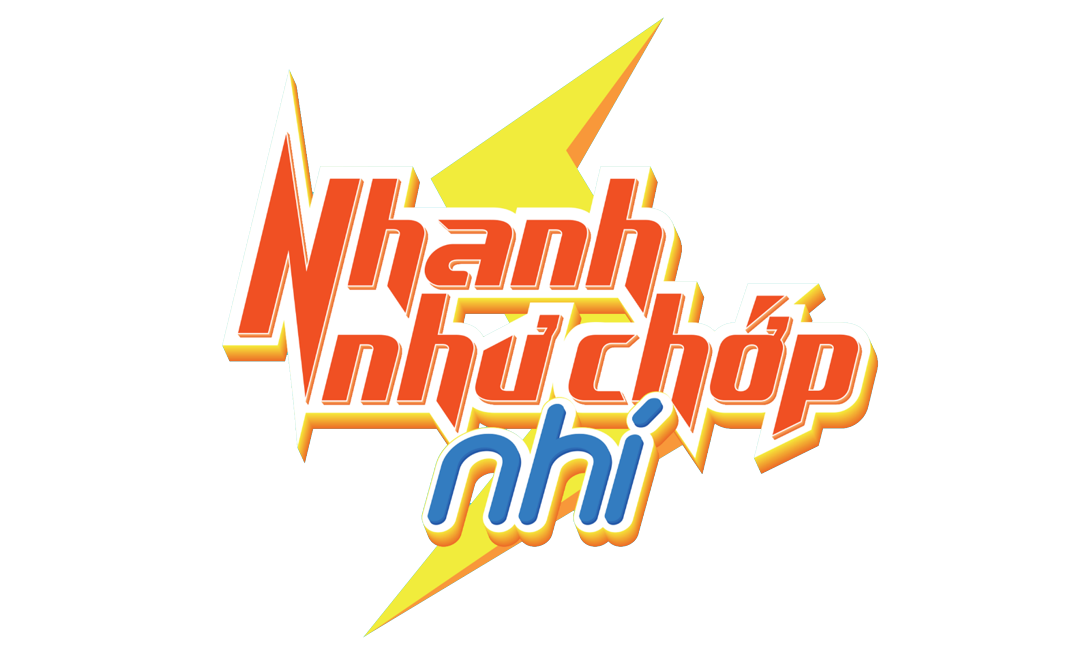 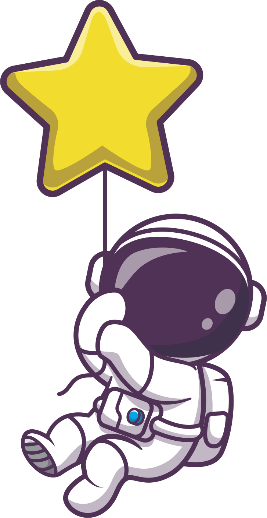 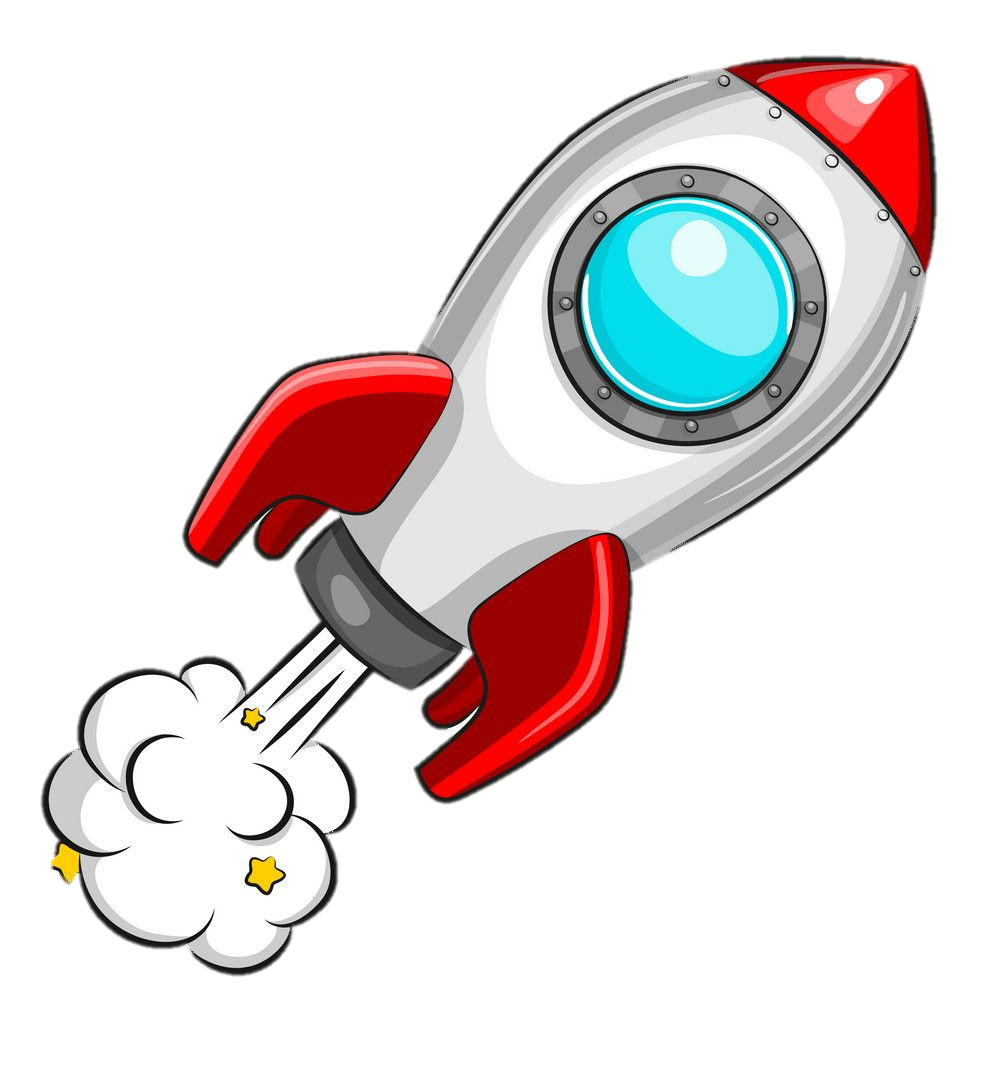 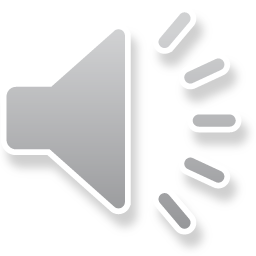 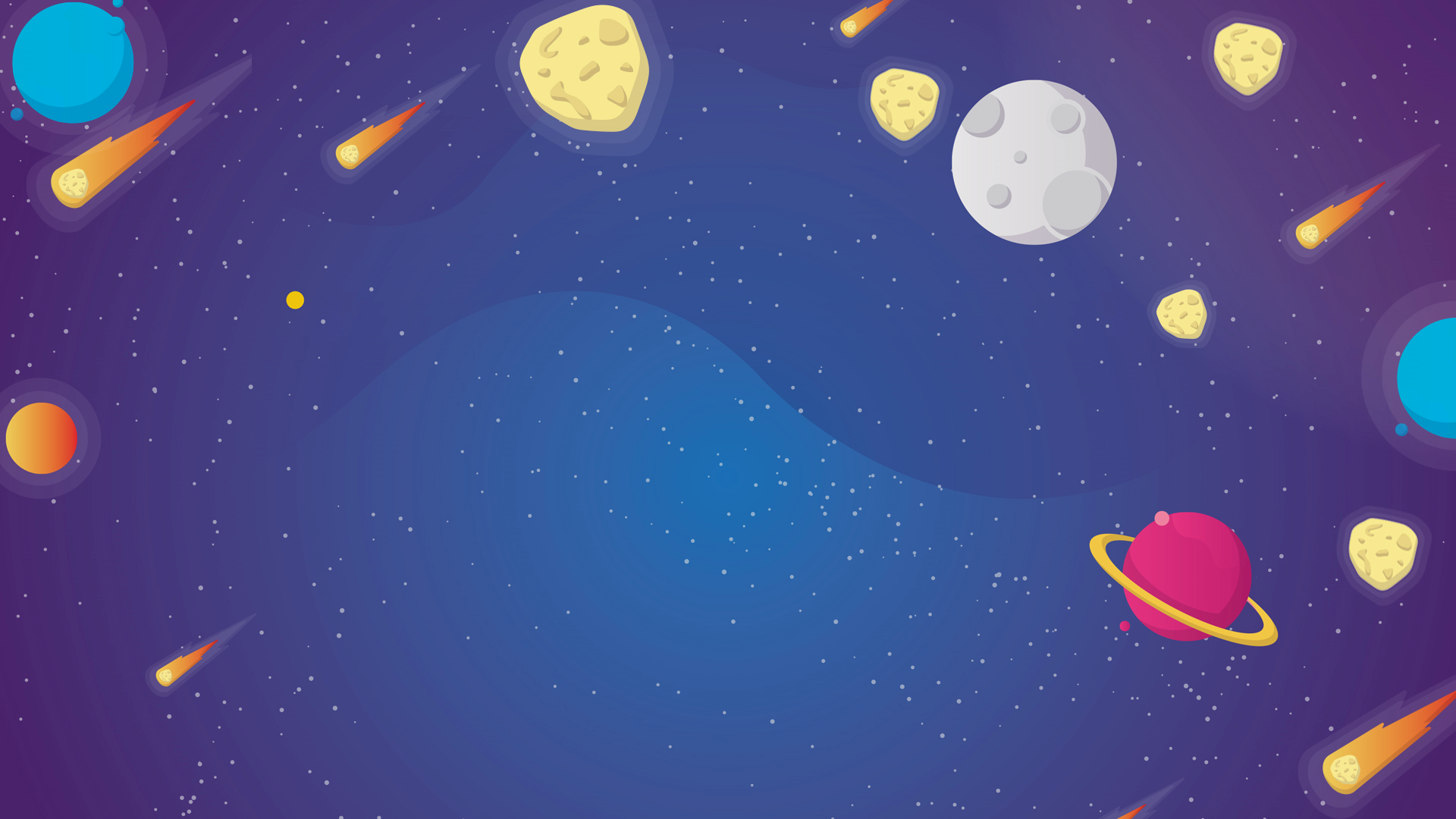 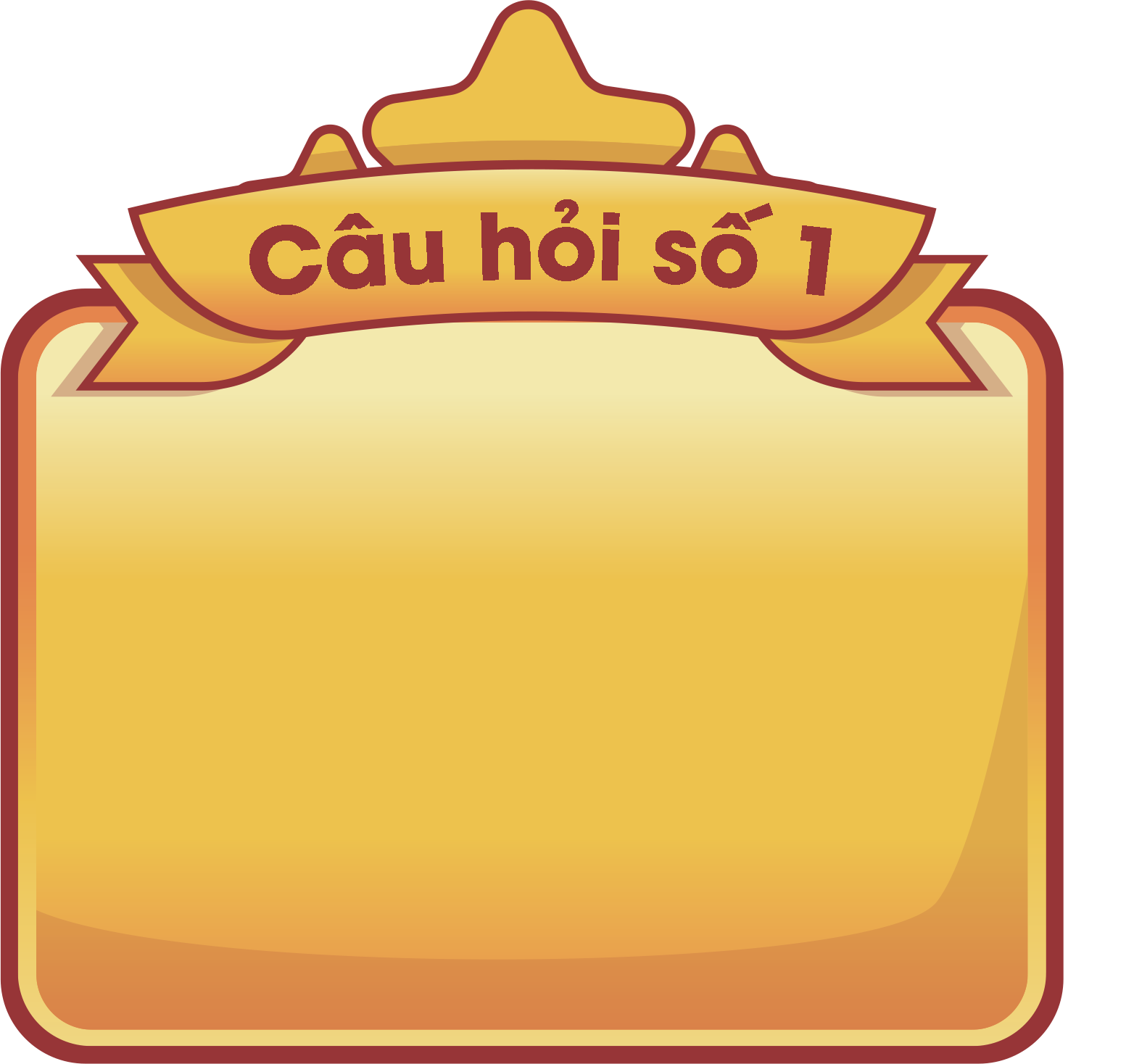 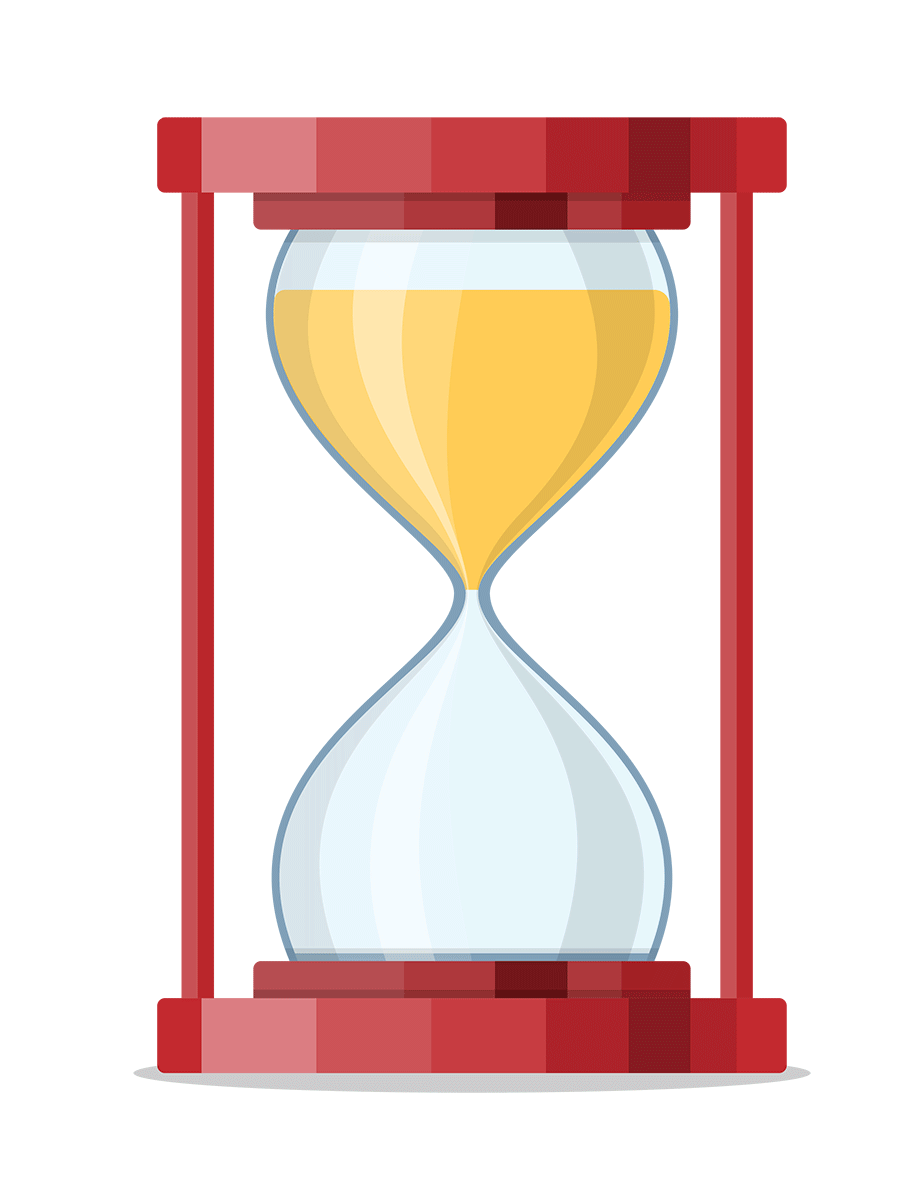 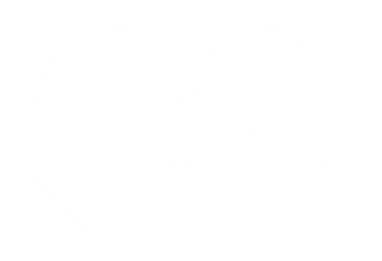 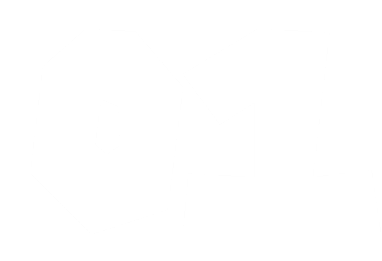 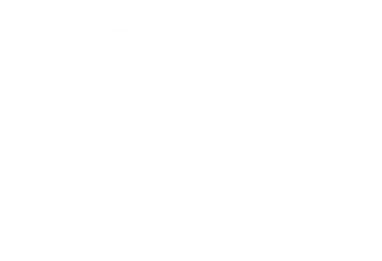 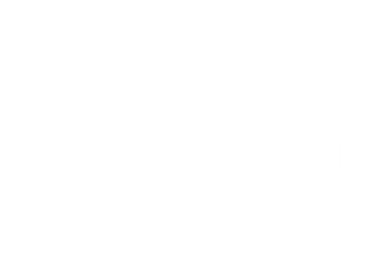 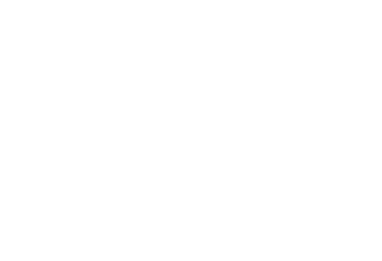 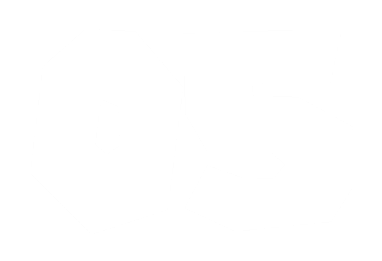 1
11
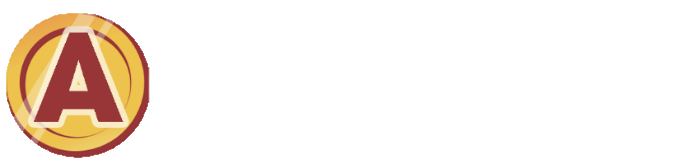 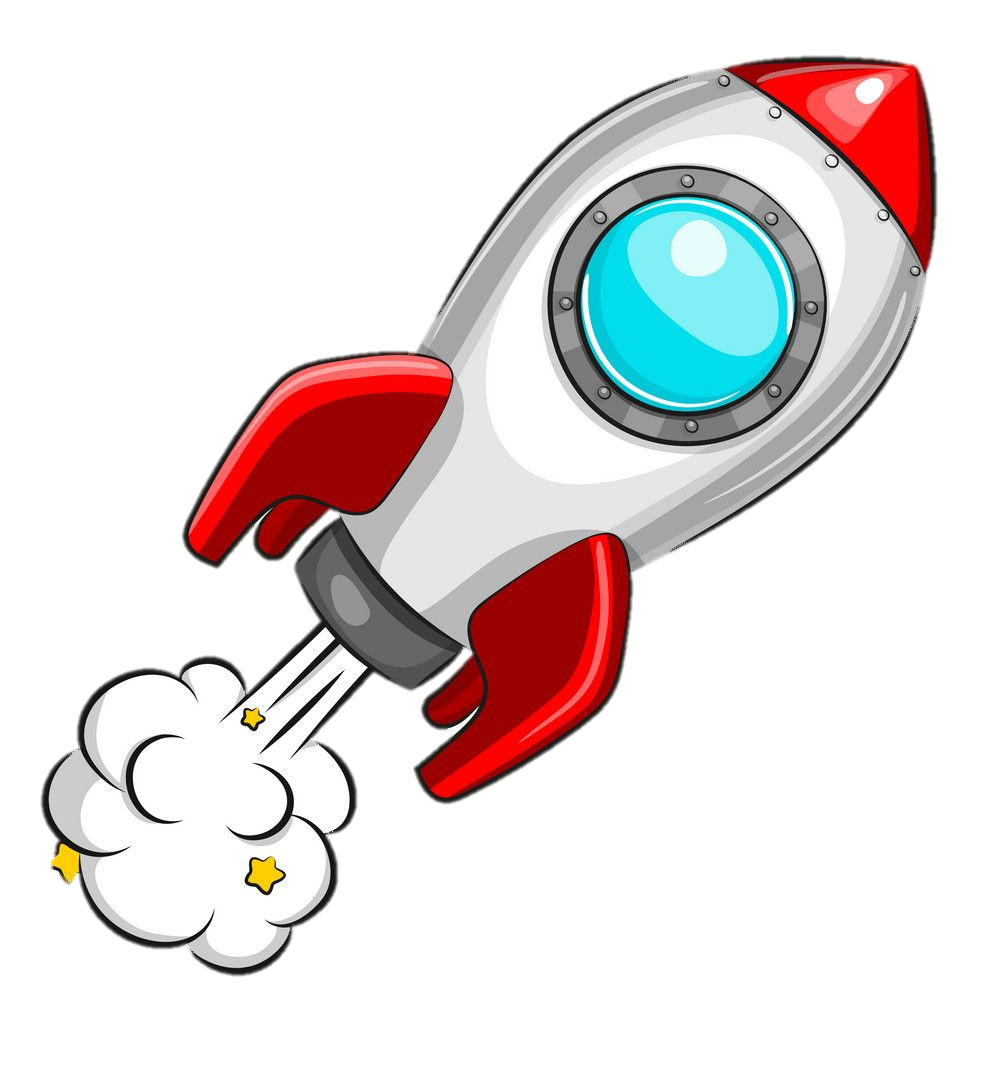 165 : 1,5 =
…
0,11
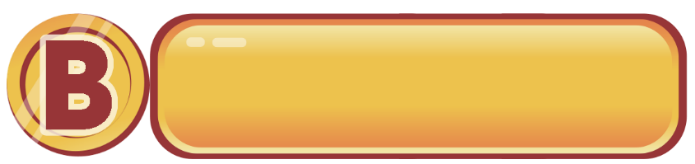 1100
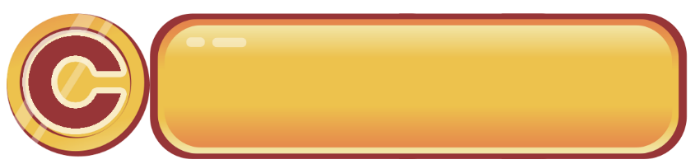 110
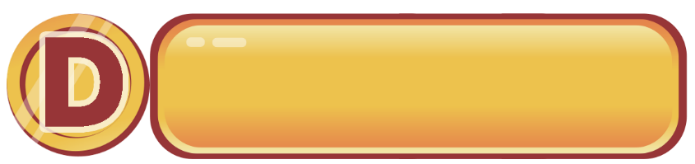 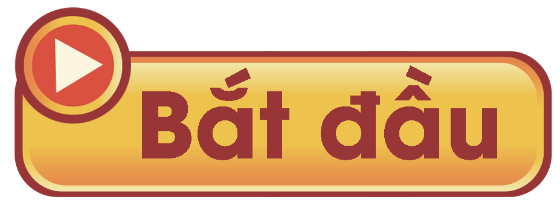 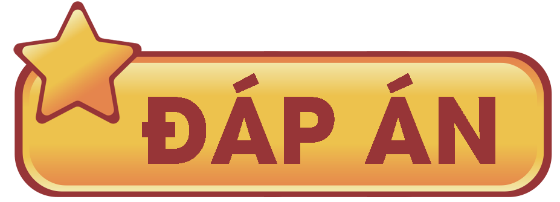 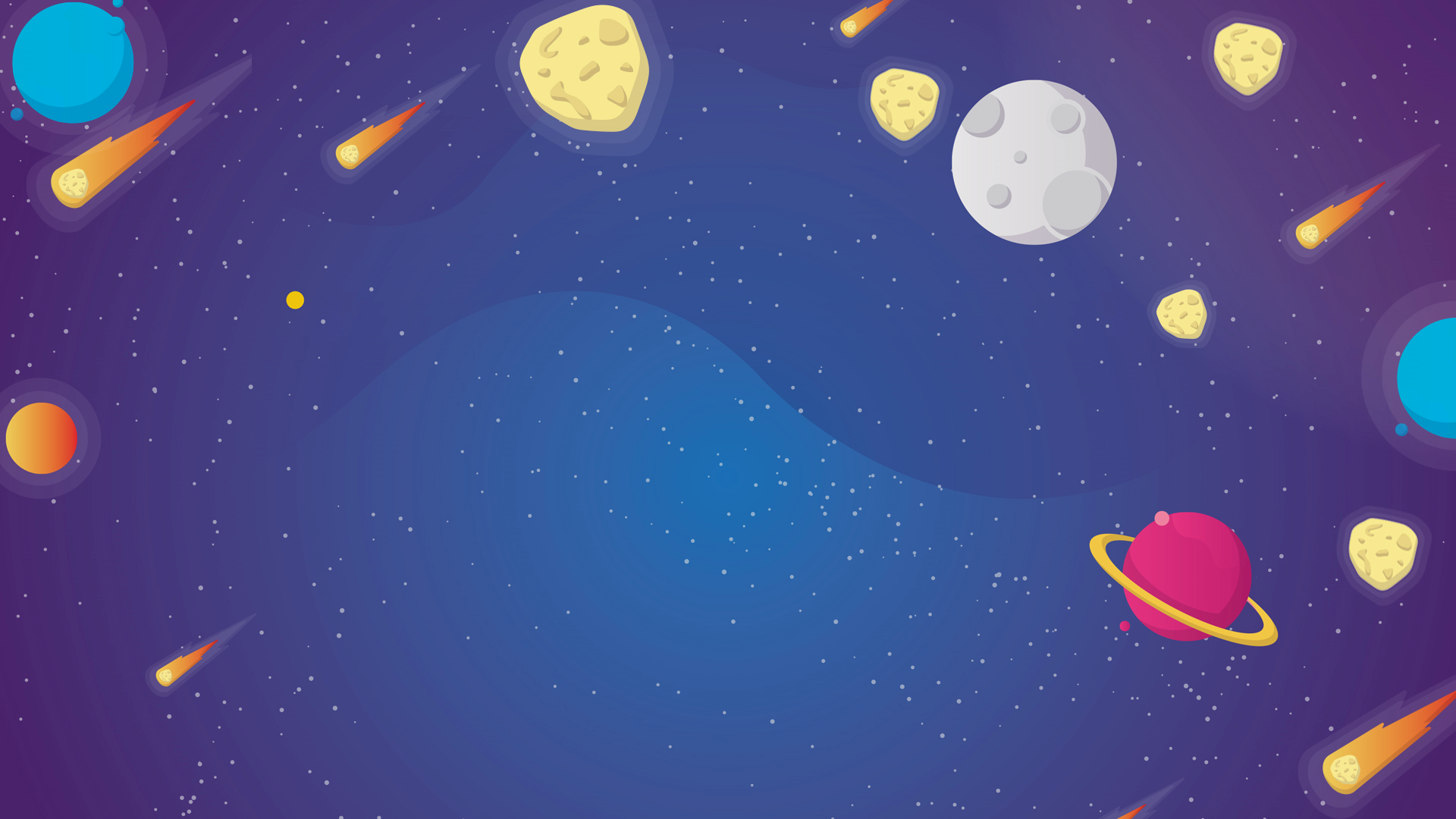 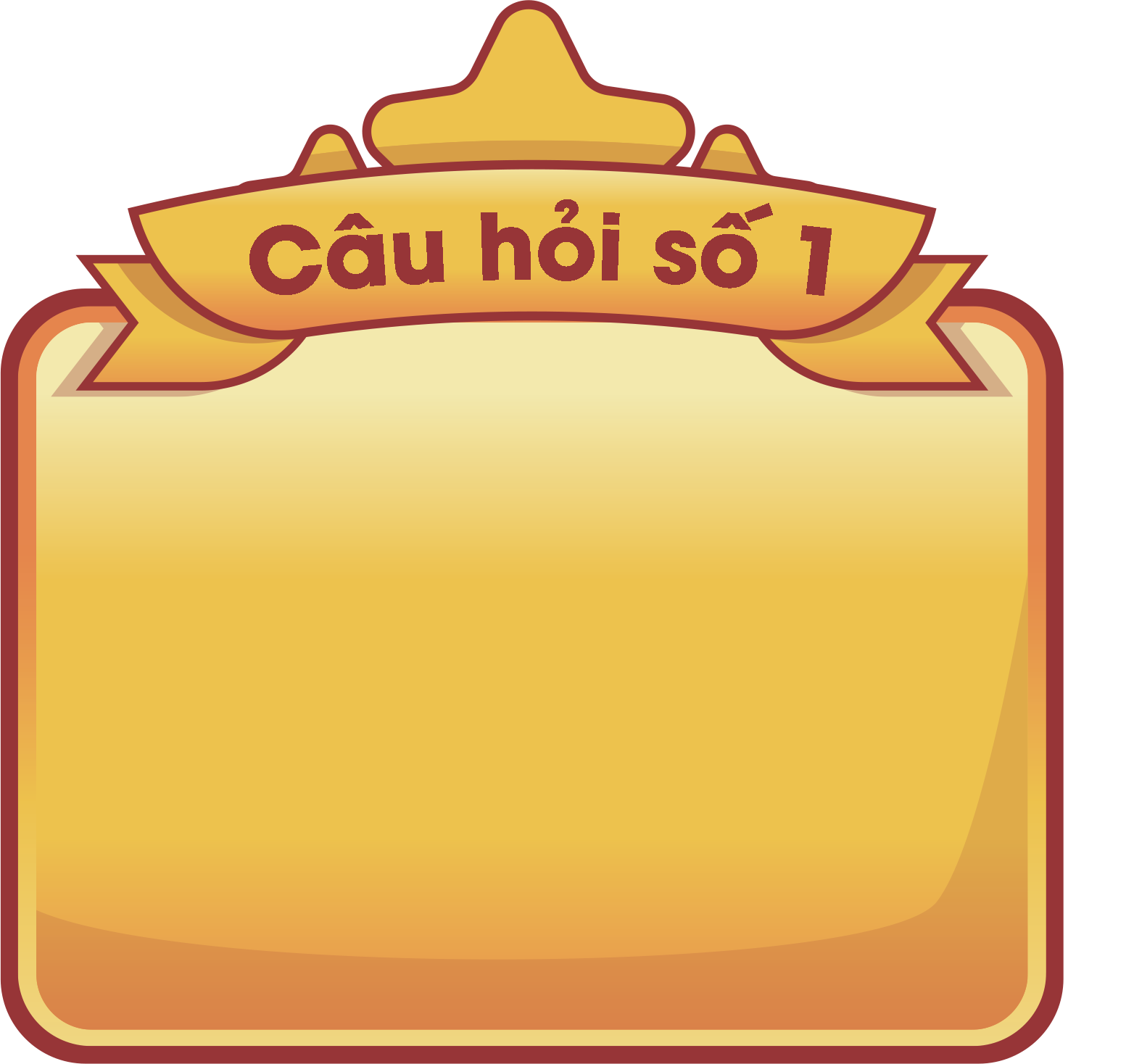 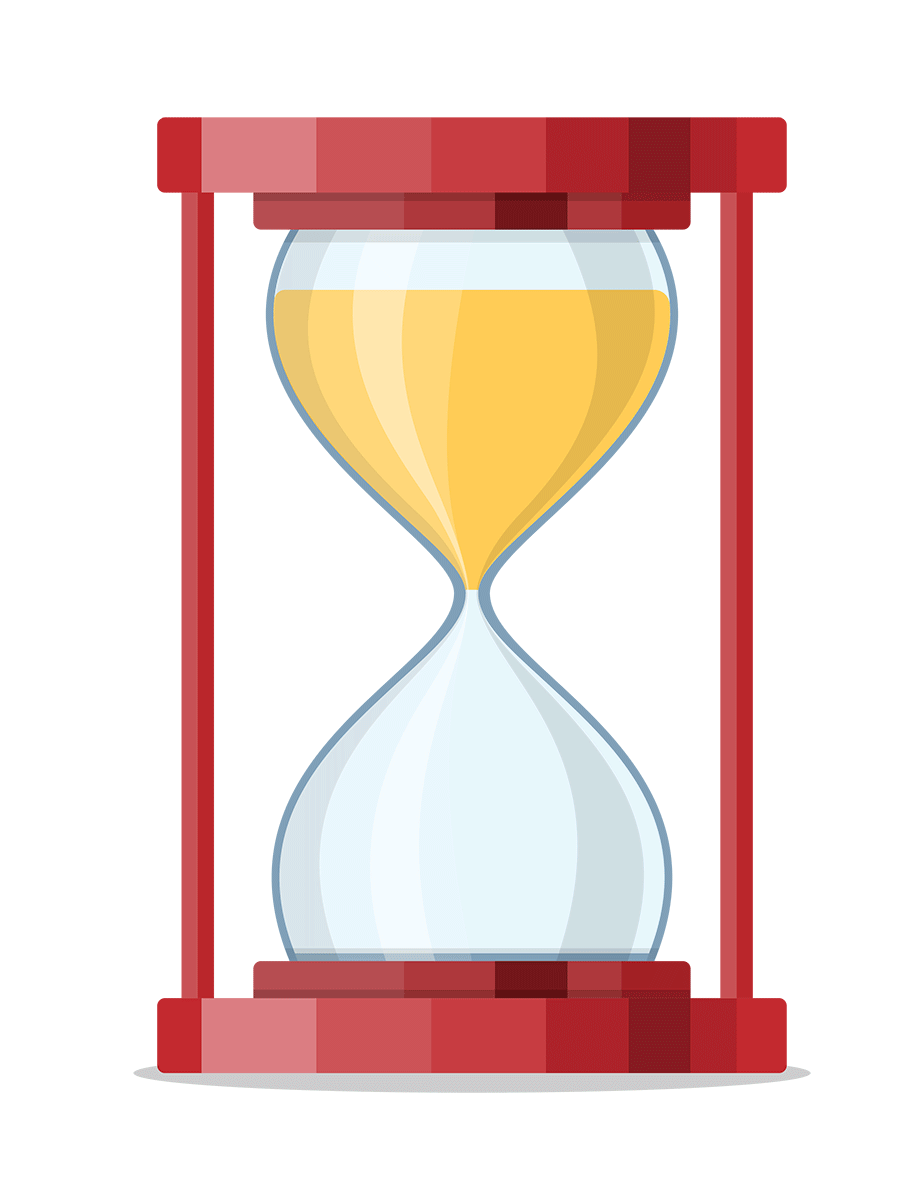 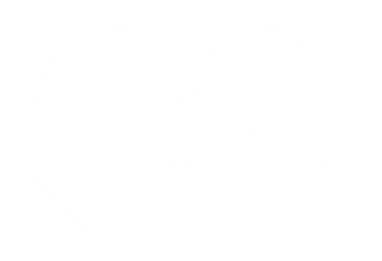 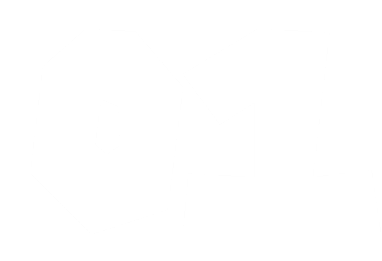 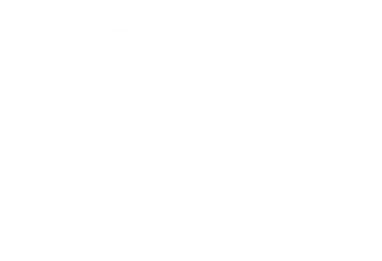 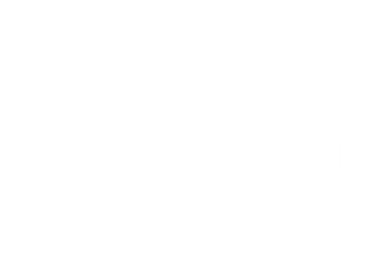 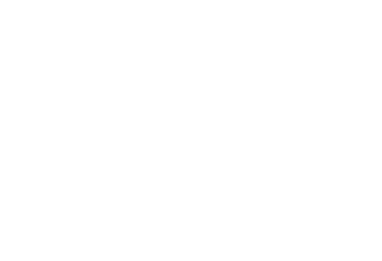 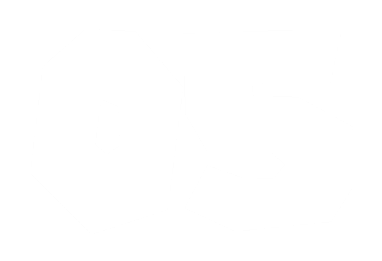 2
2,5
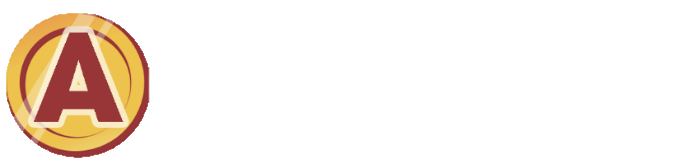 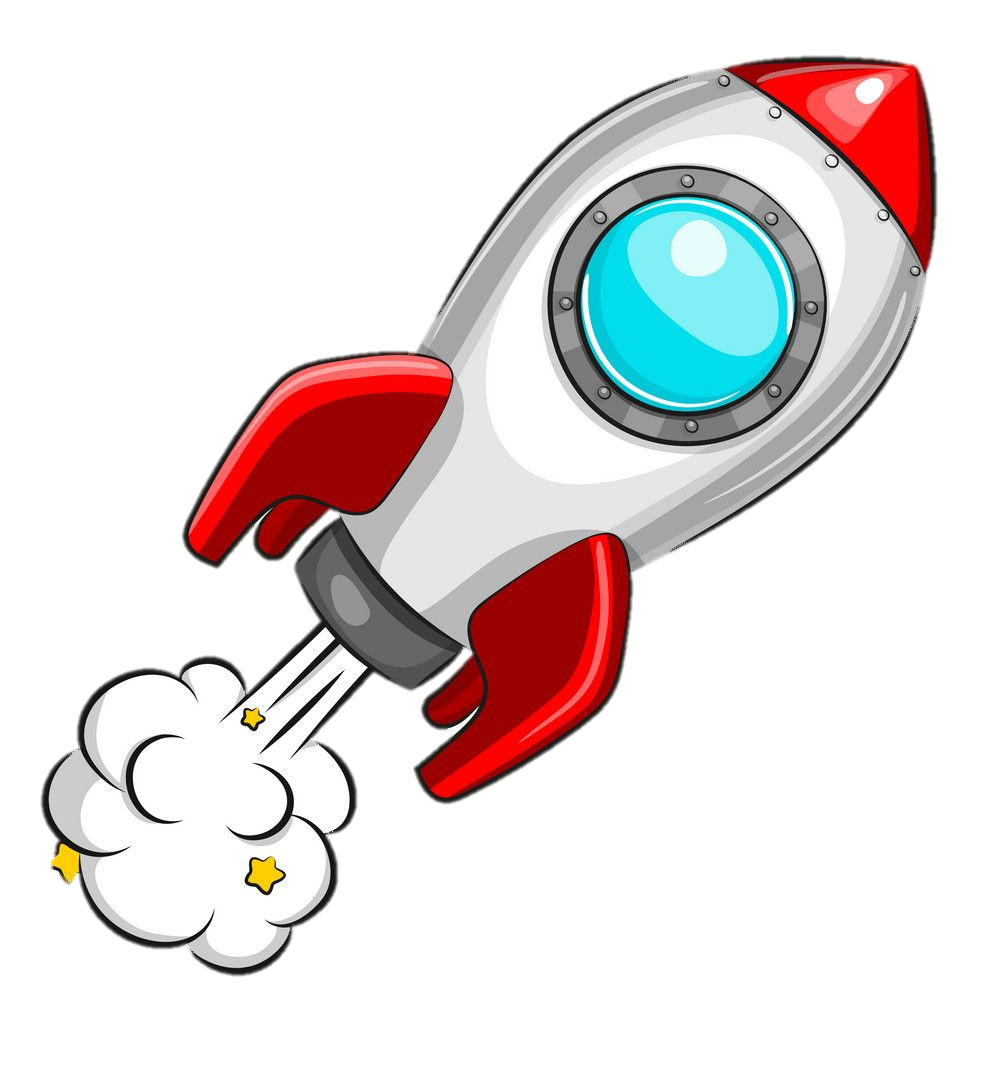 25
2,125 : 8,5 =
…
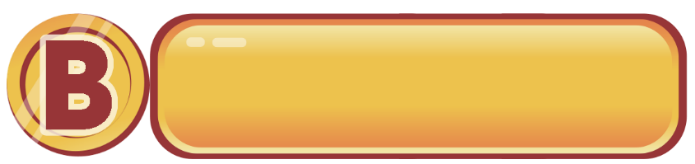 0,25
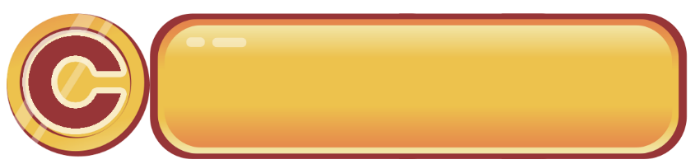 025
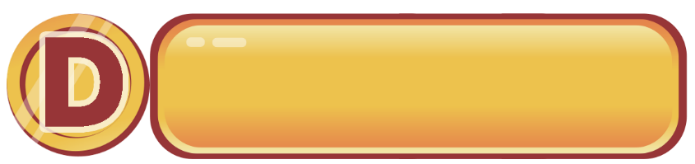 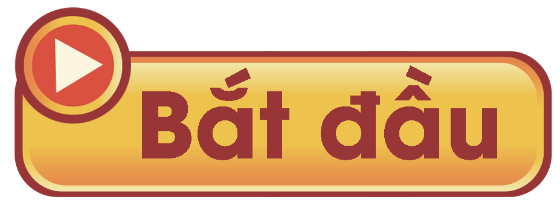 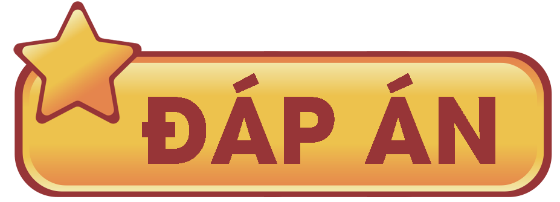 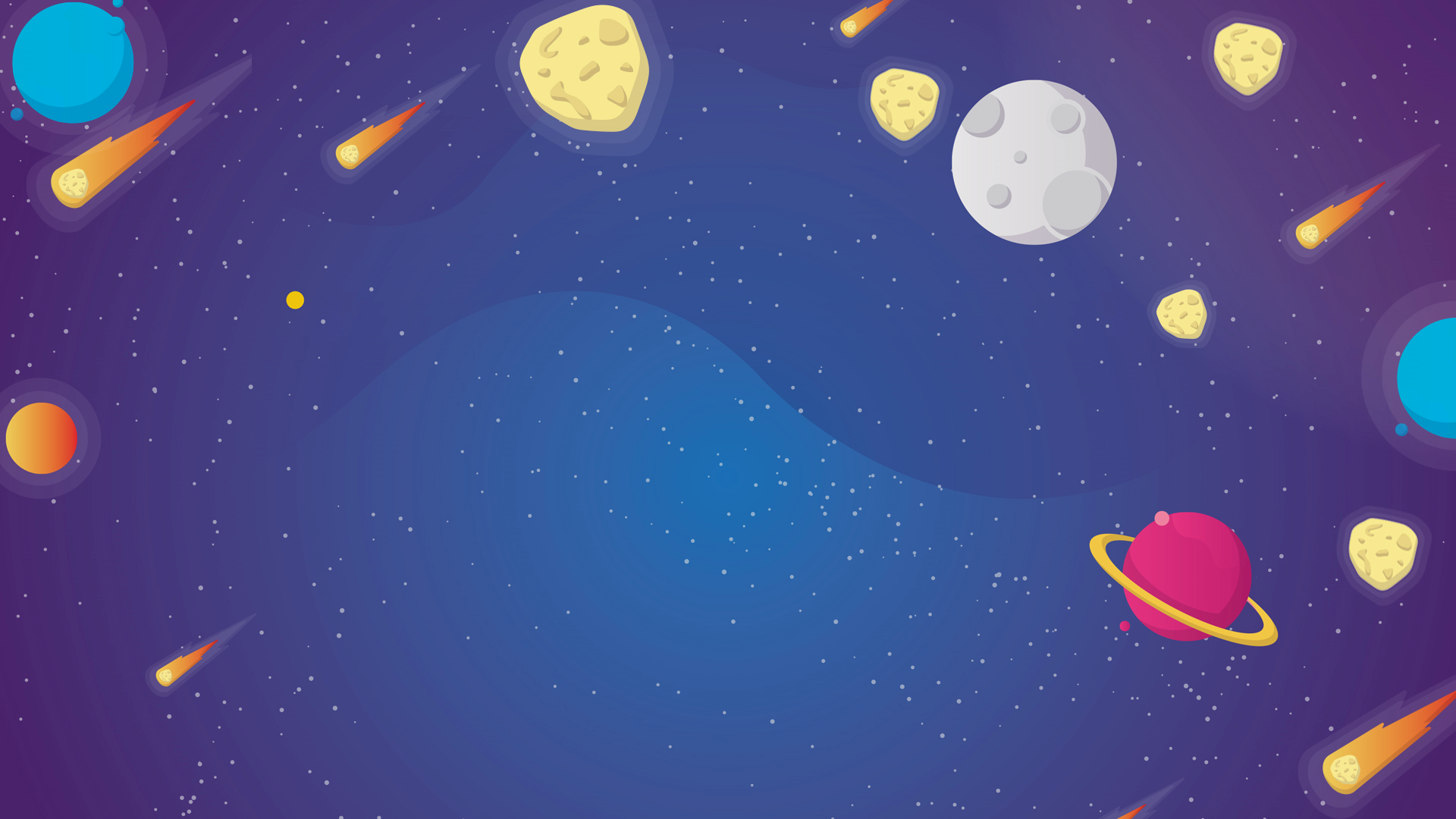 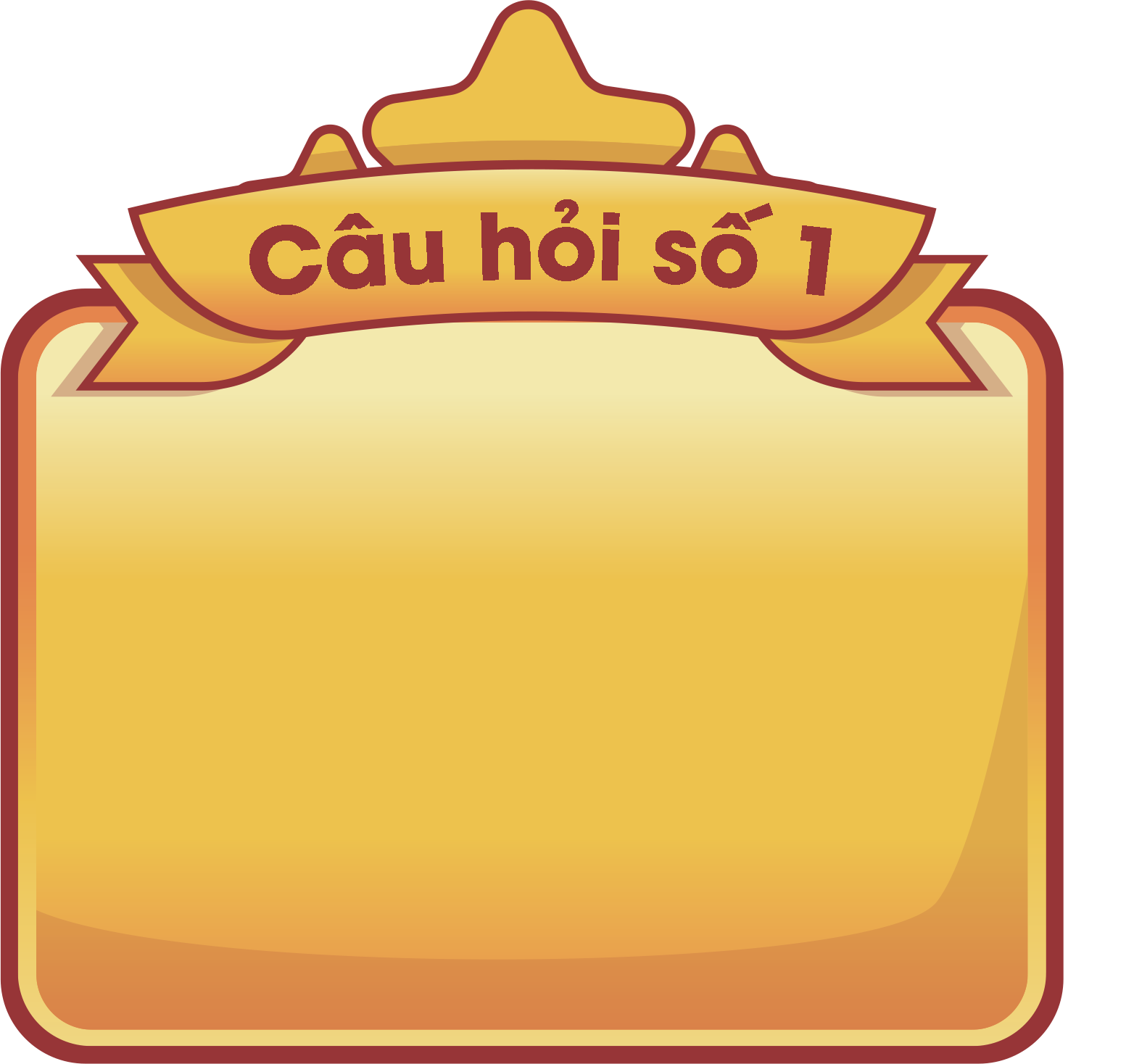 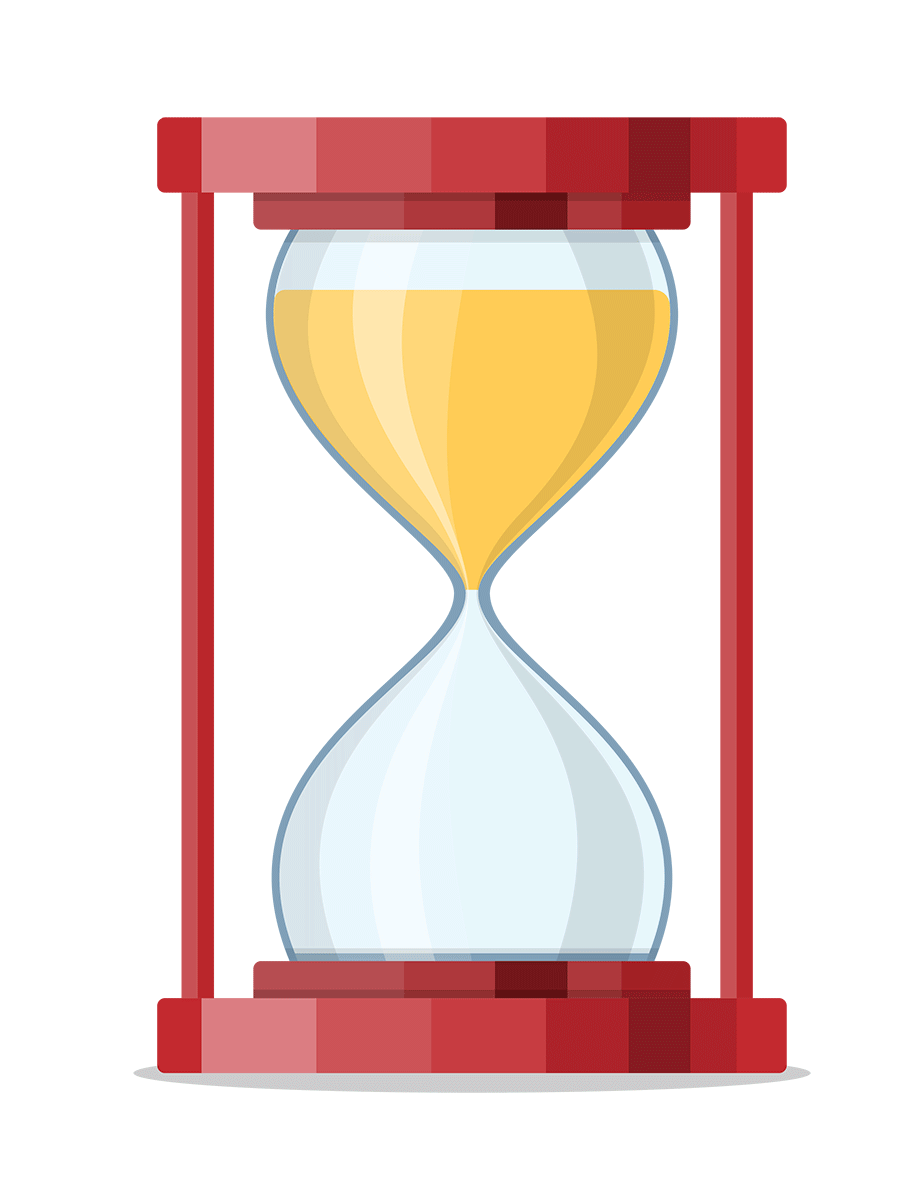 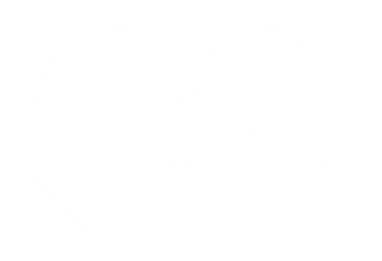 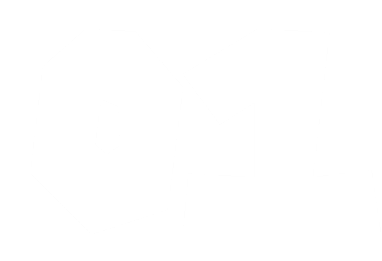 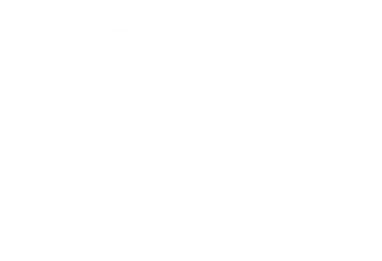 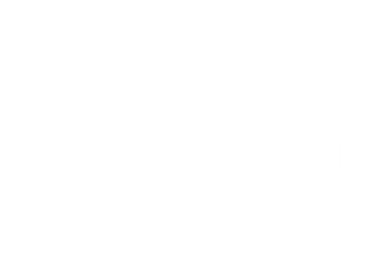 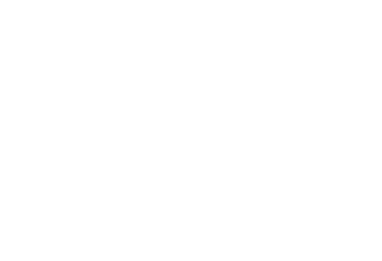 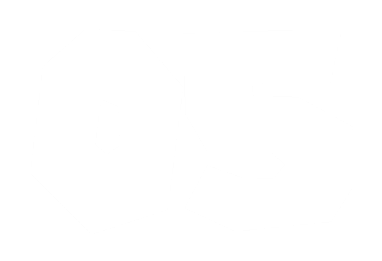 3
9800
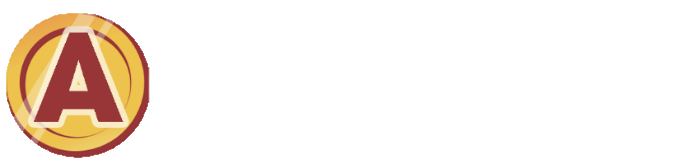 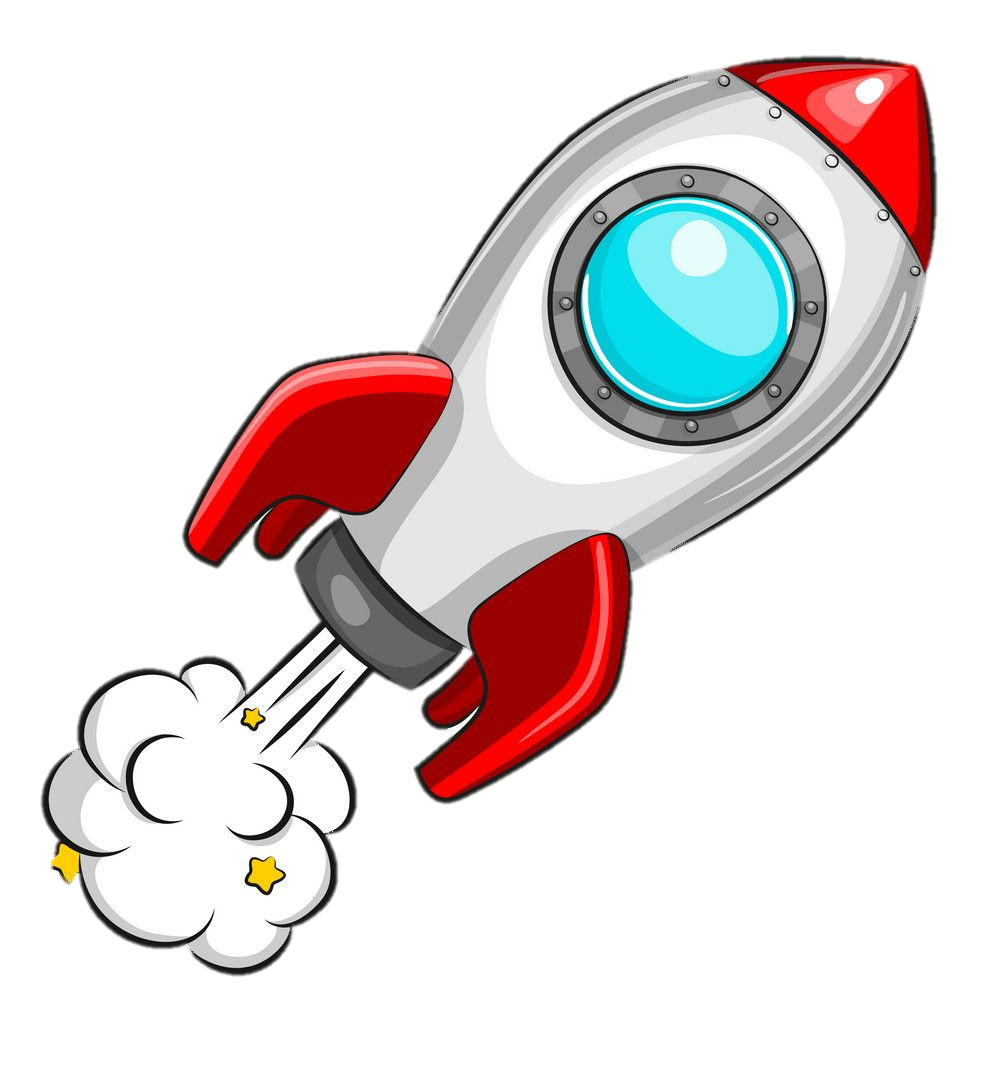 9,8 : 1000 =
…
0,98
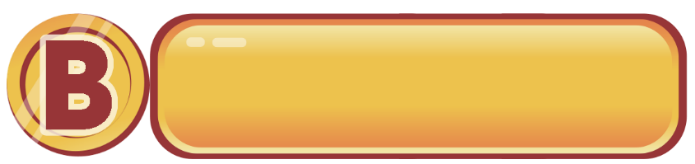 0,098
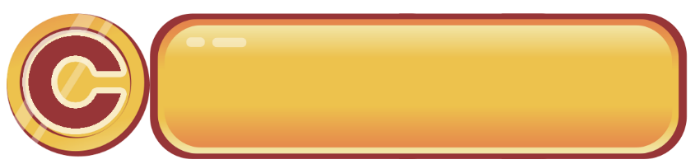 0,0098
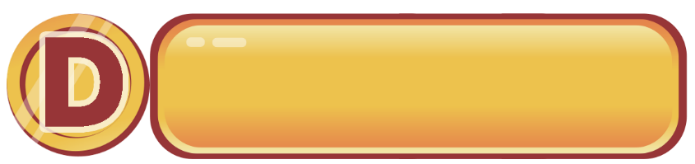 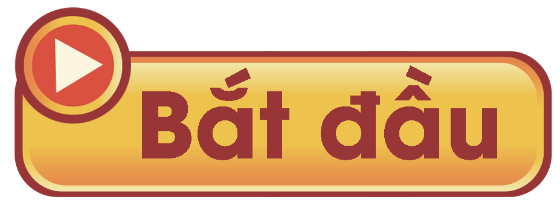 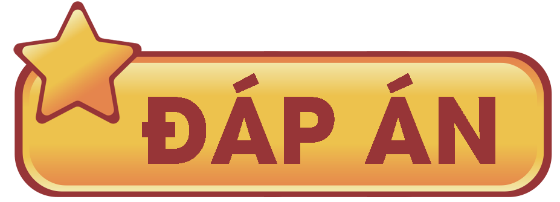 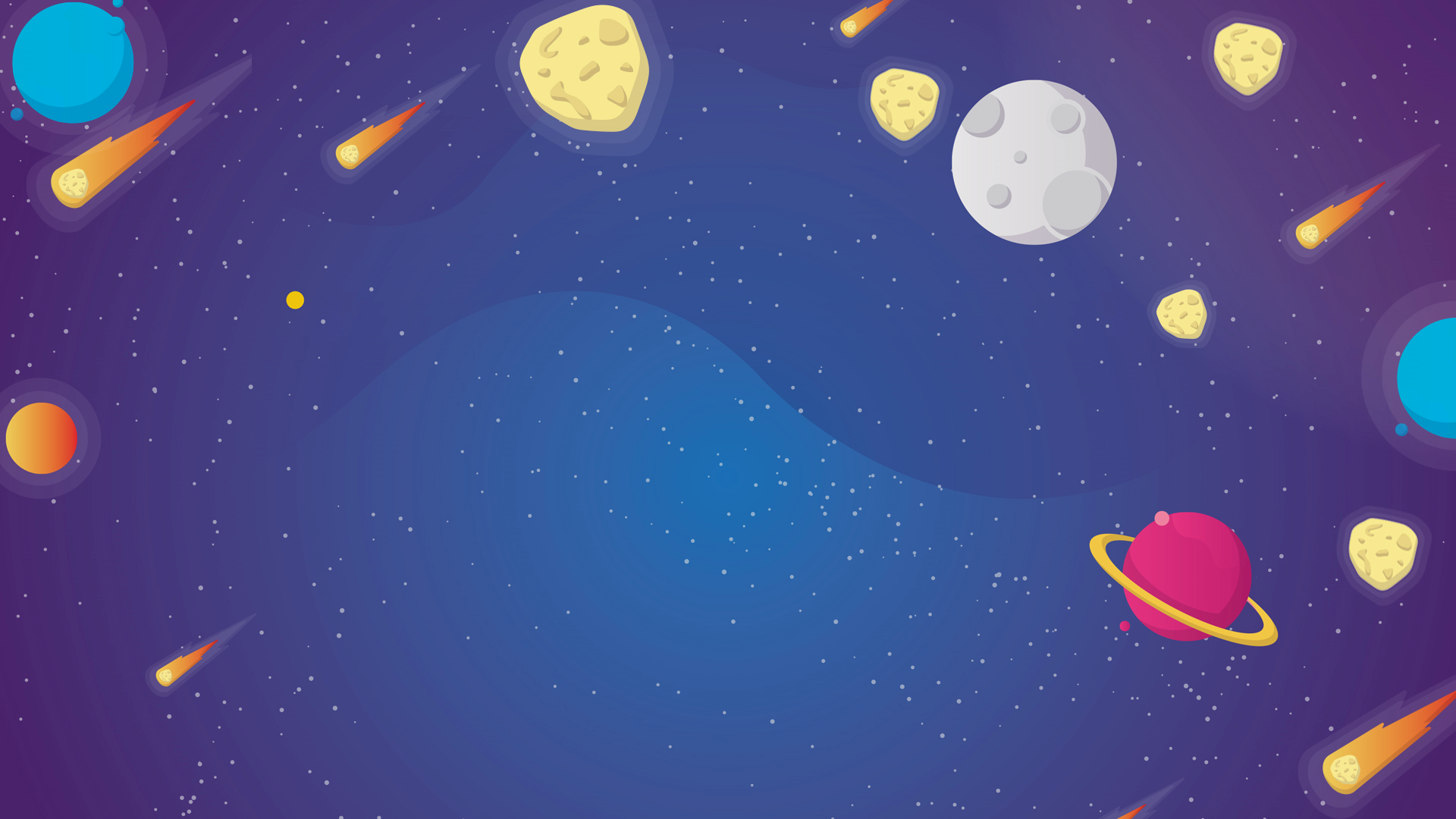 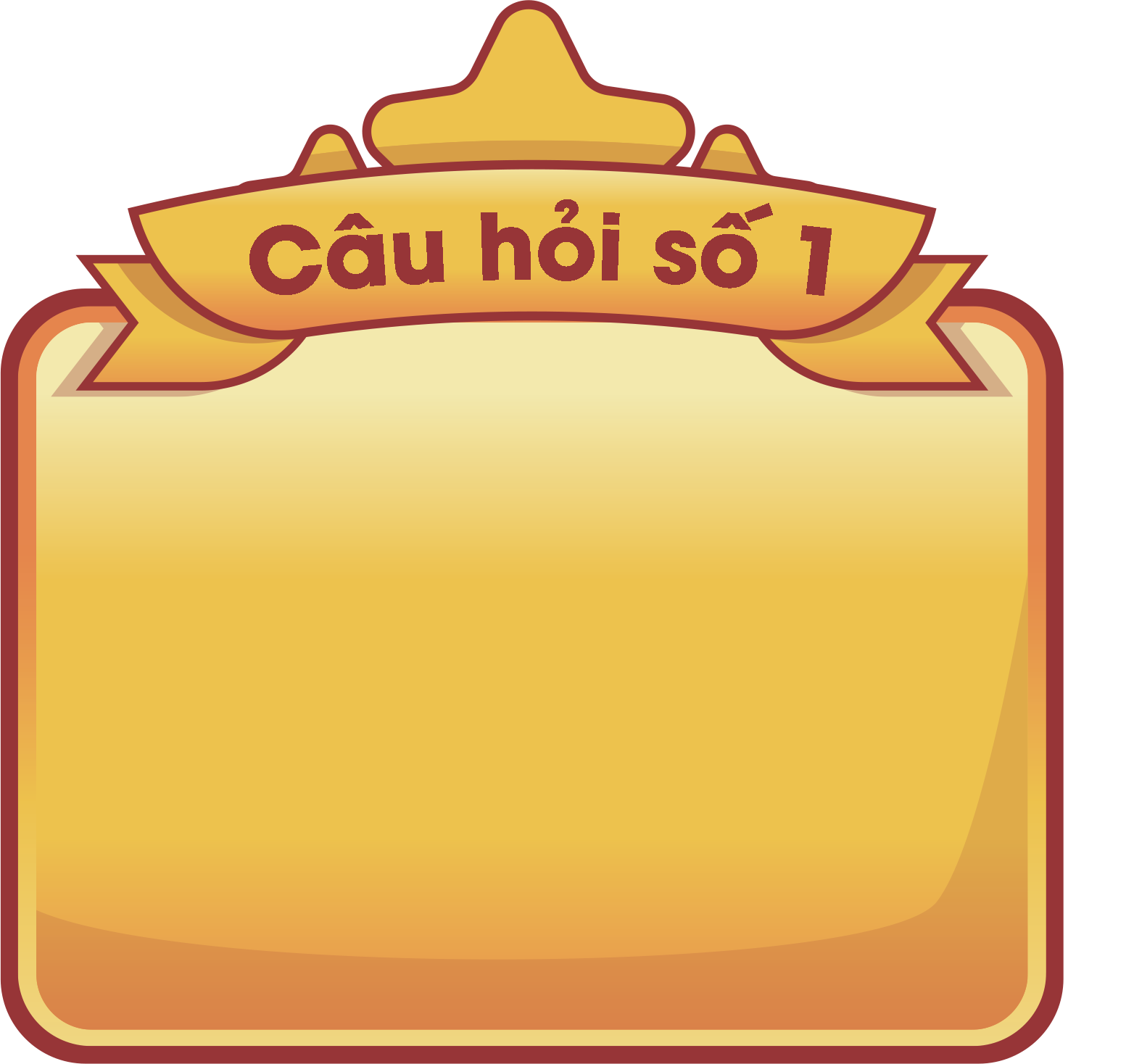 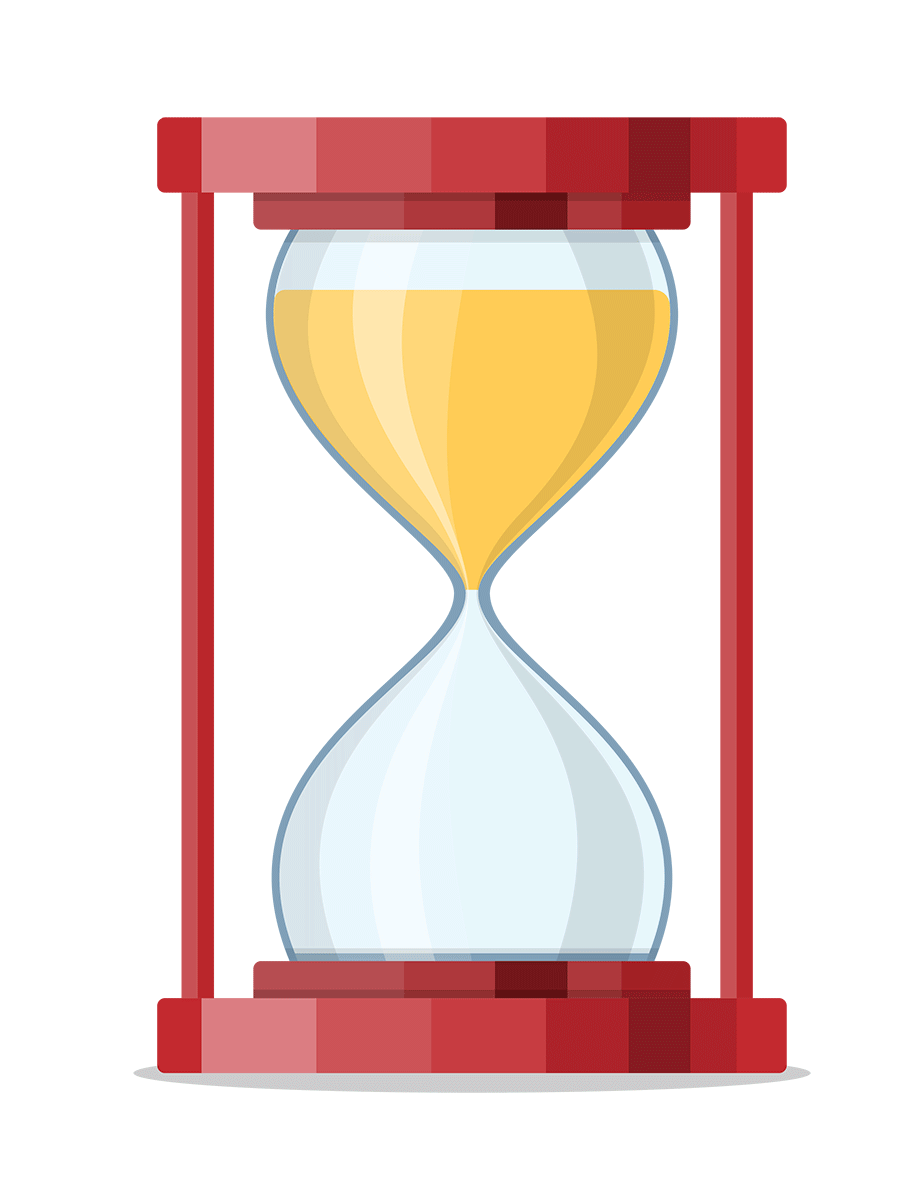 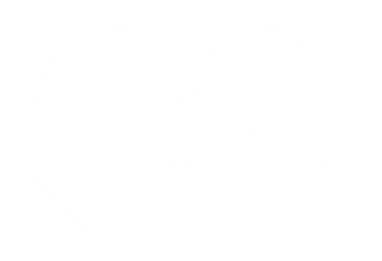 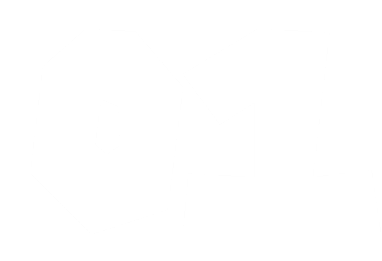 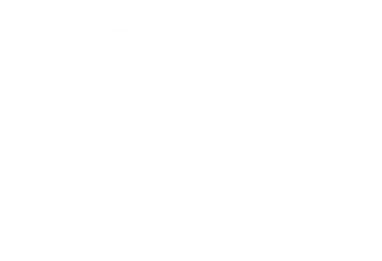 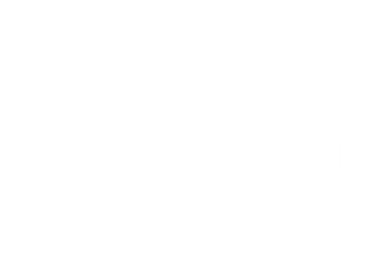 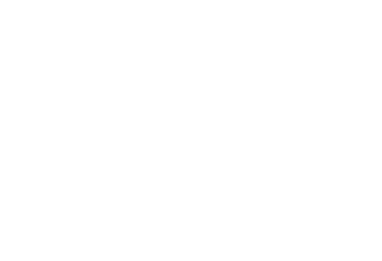 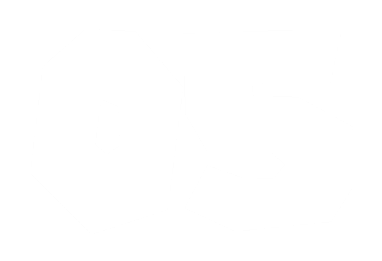 4
0,5287
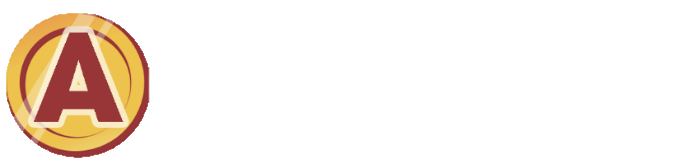 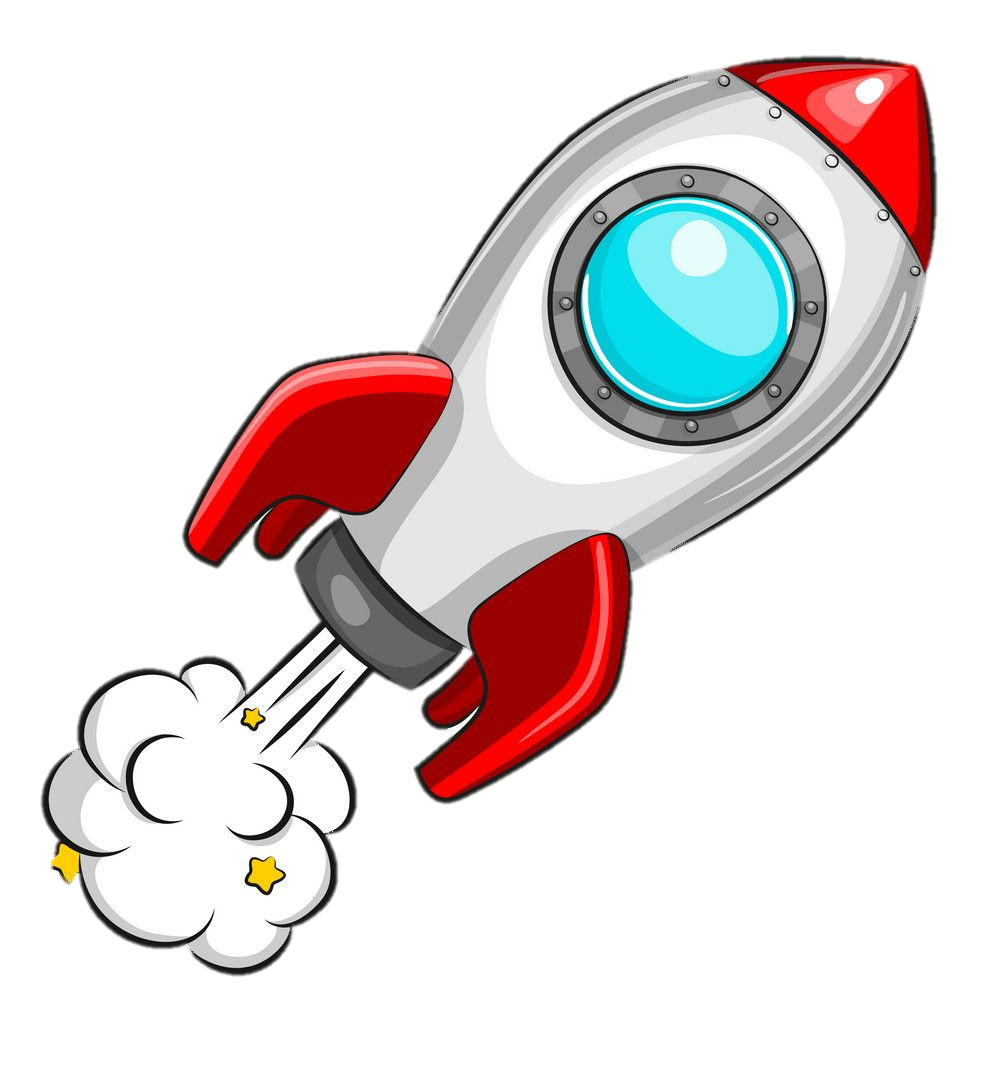 5287
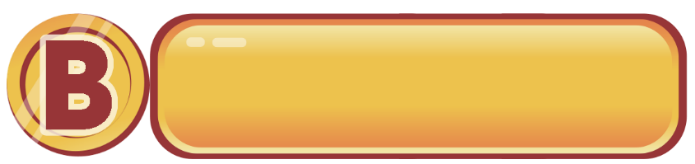 52,87 x 100 = 
…
5,287
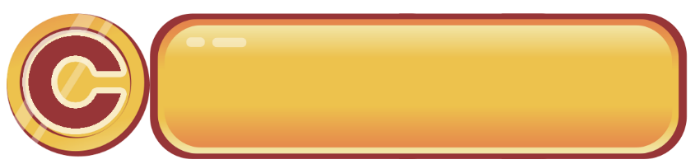 528700
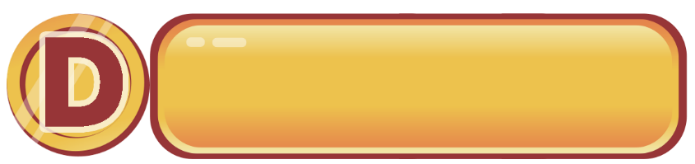 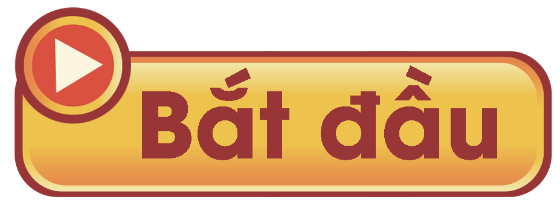 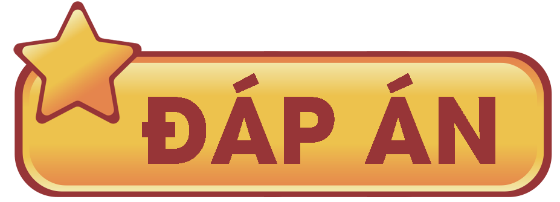 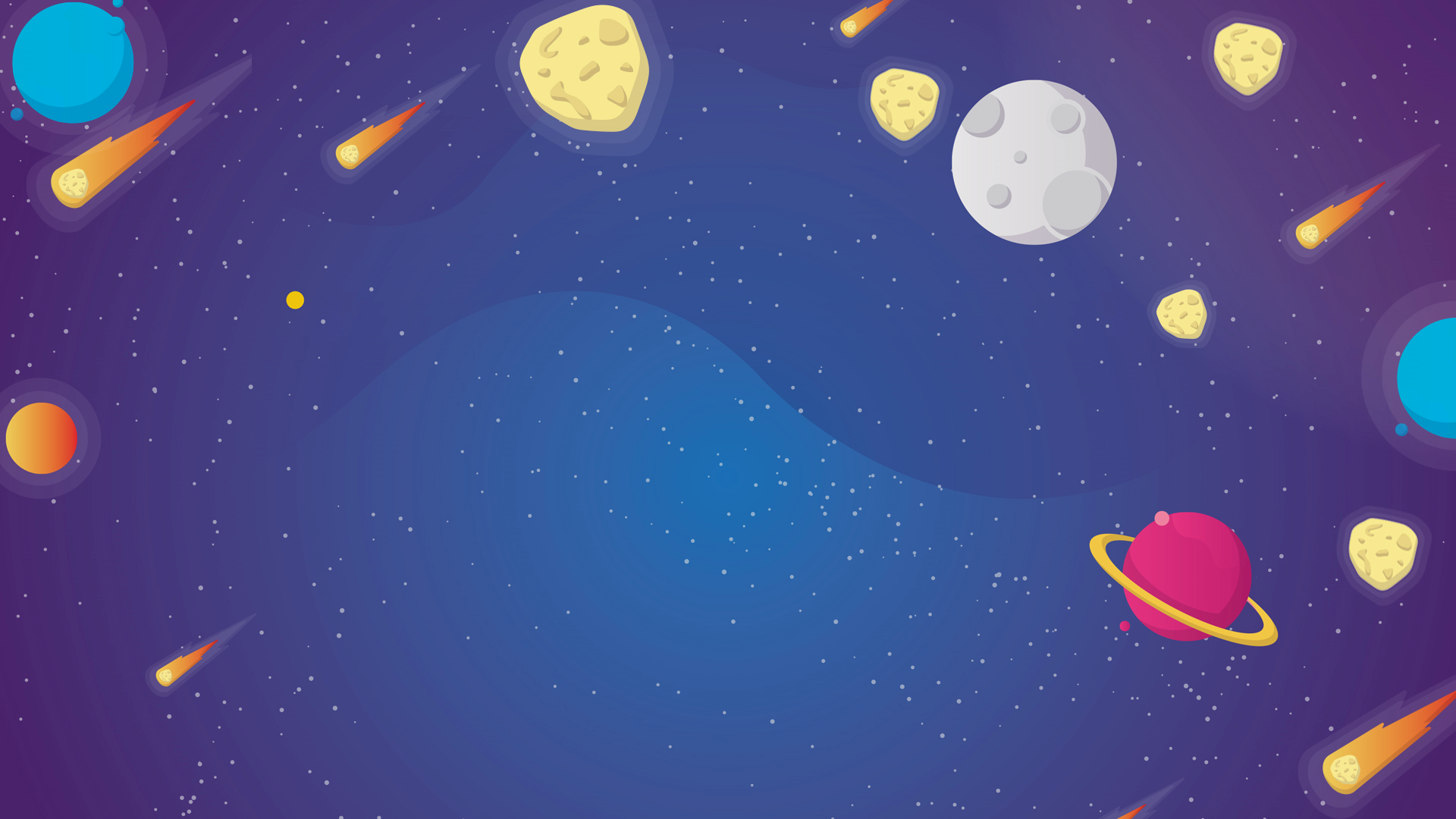 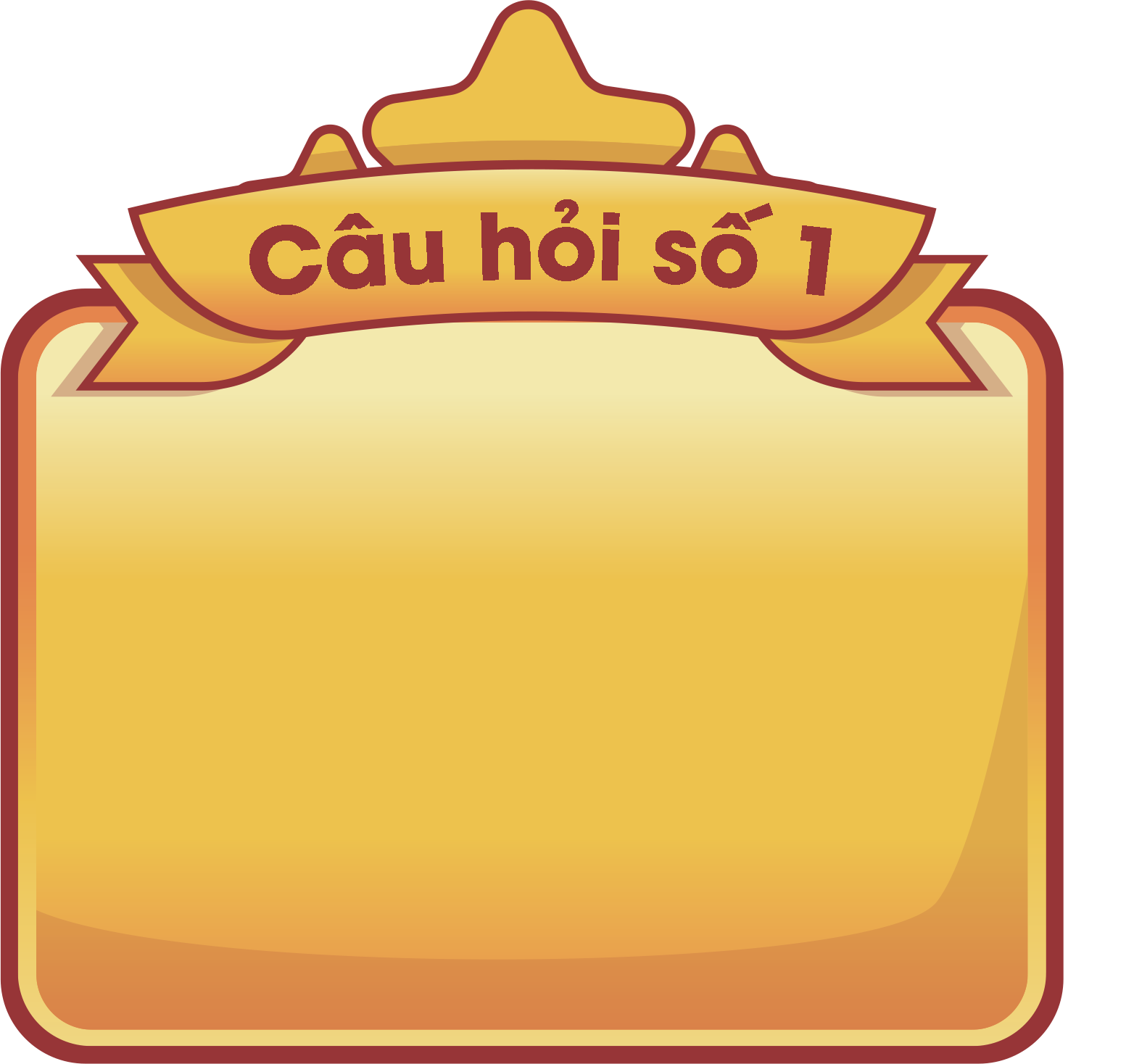 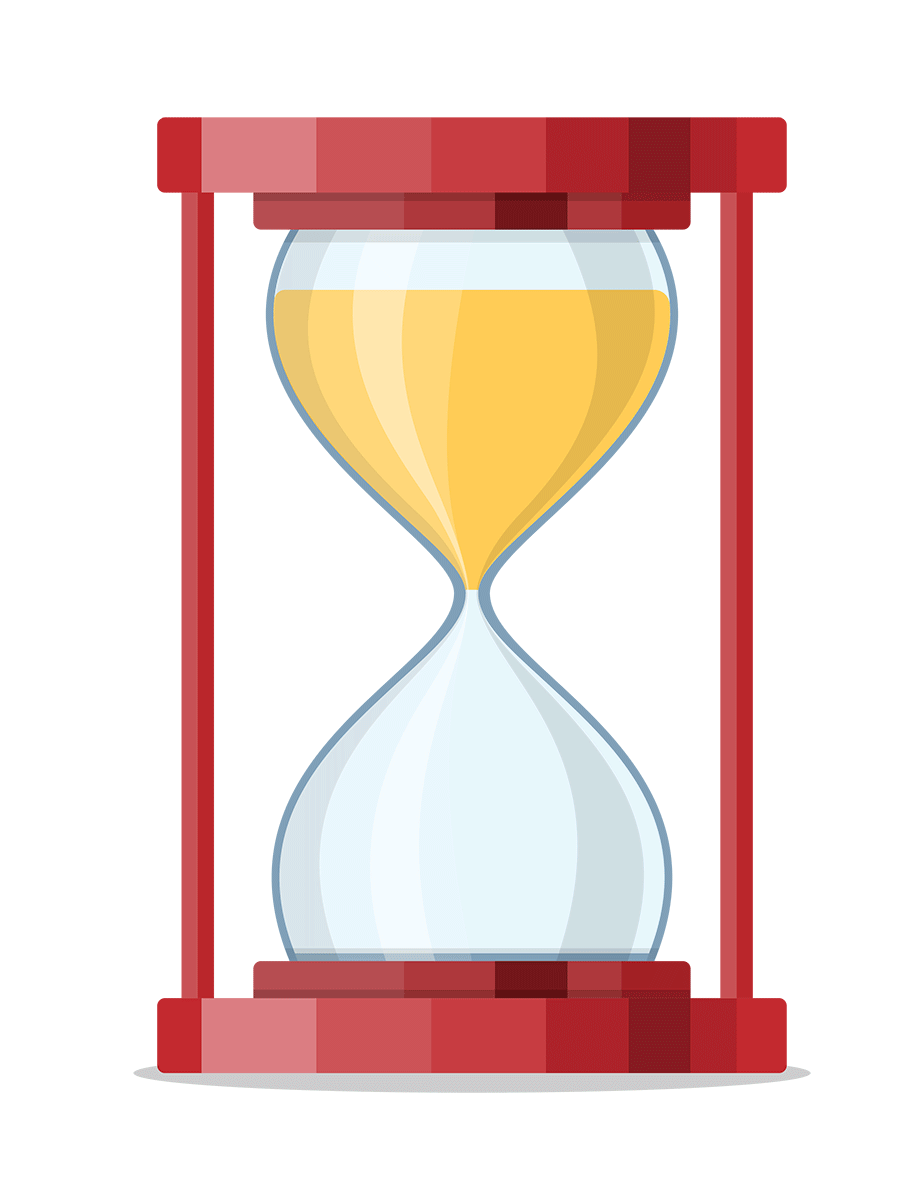 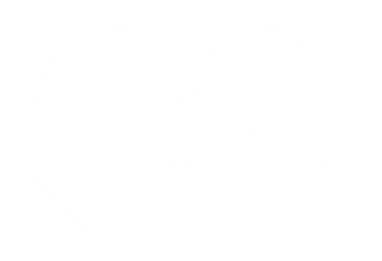 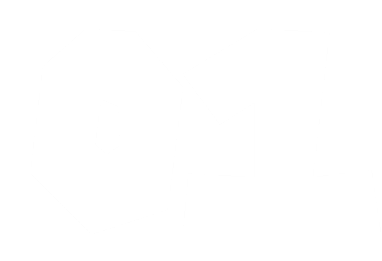 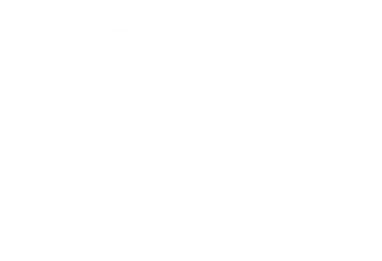 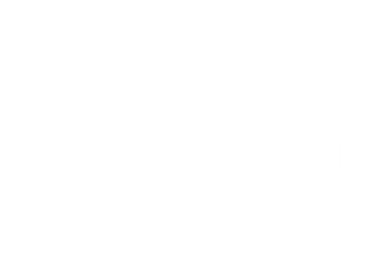 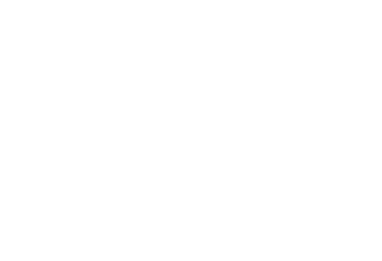 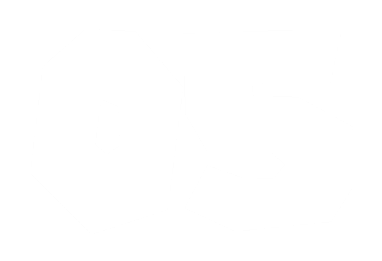 5
12367
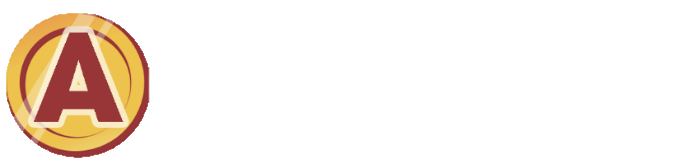 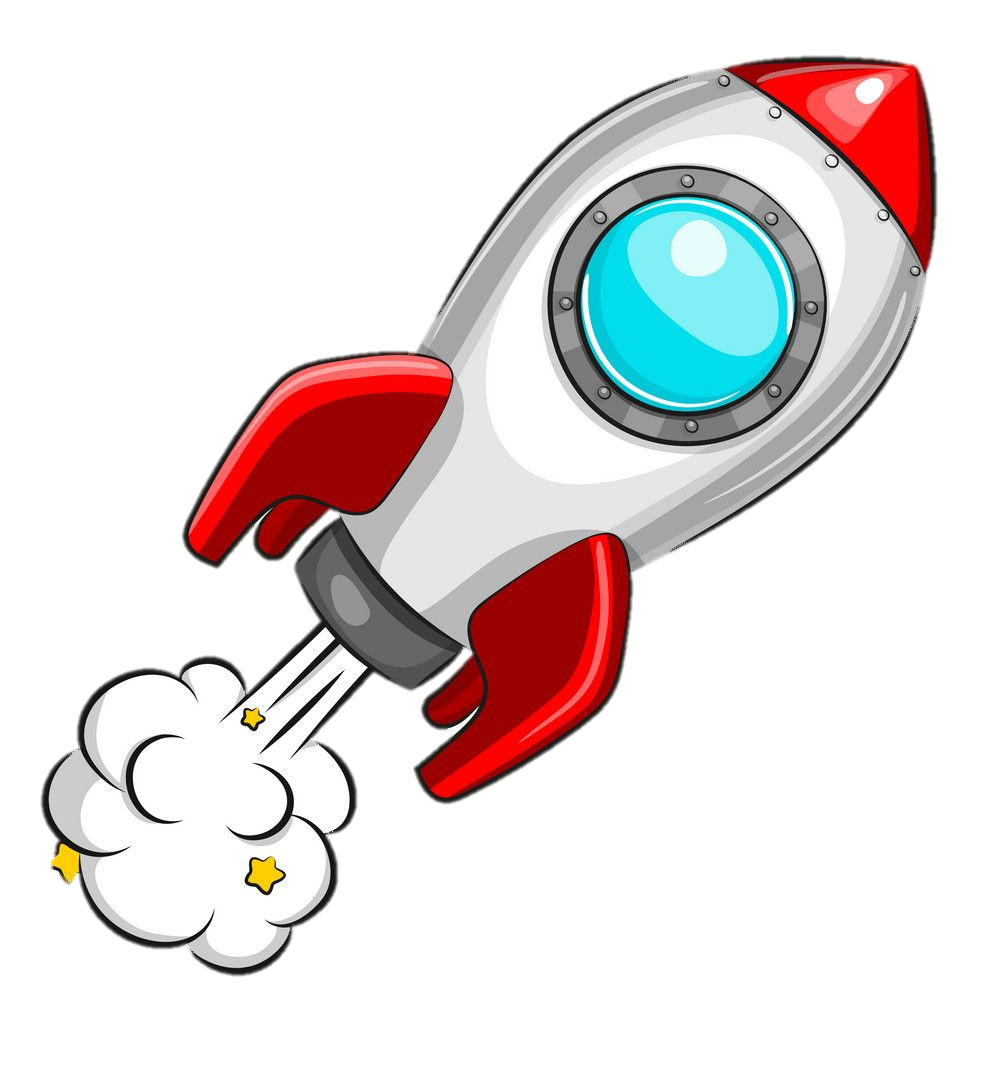 12,367
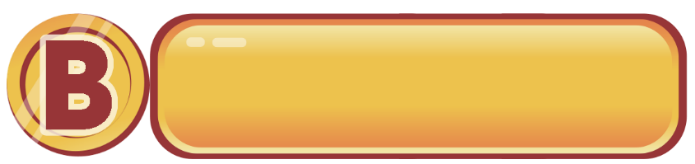 123,67 : 0,1 = 
…
1236,7
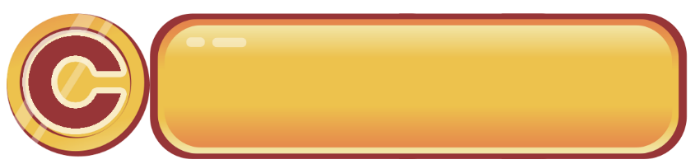 12367,0
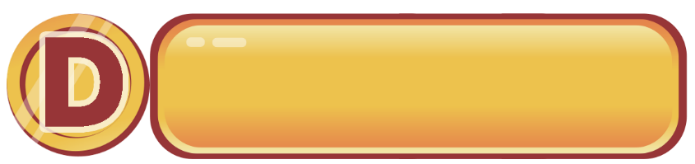 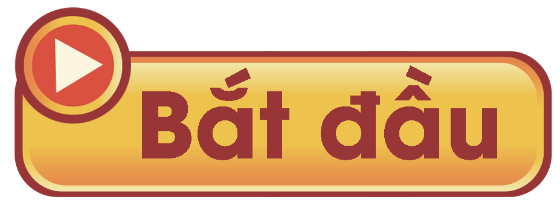 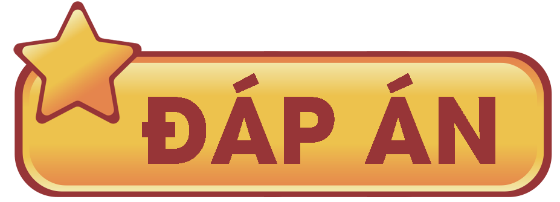 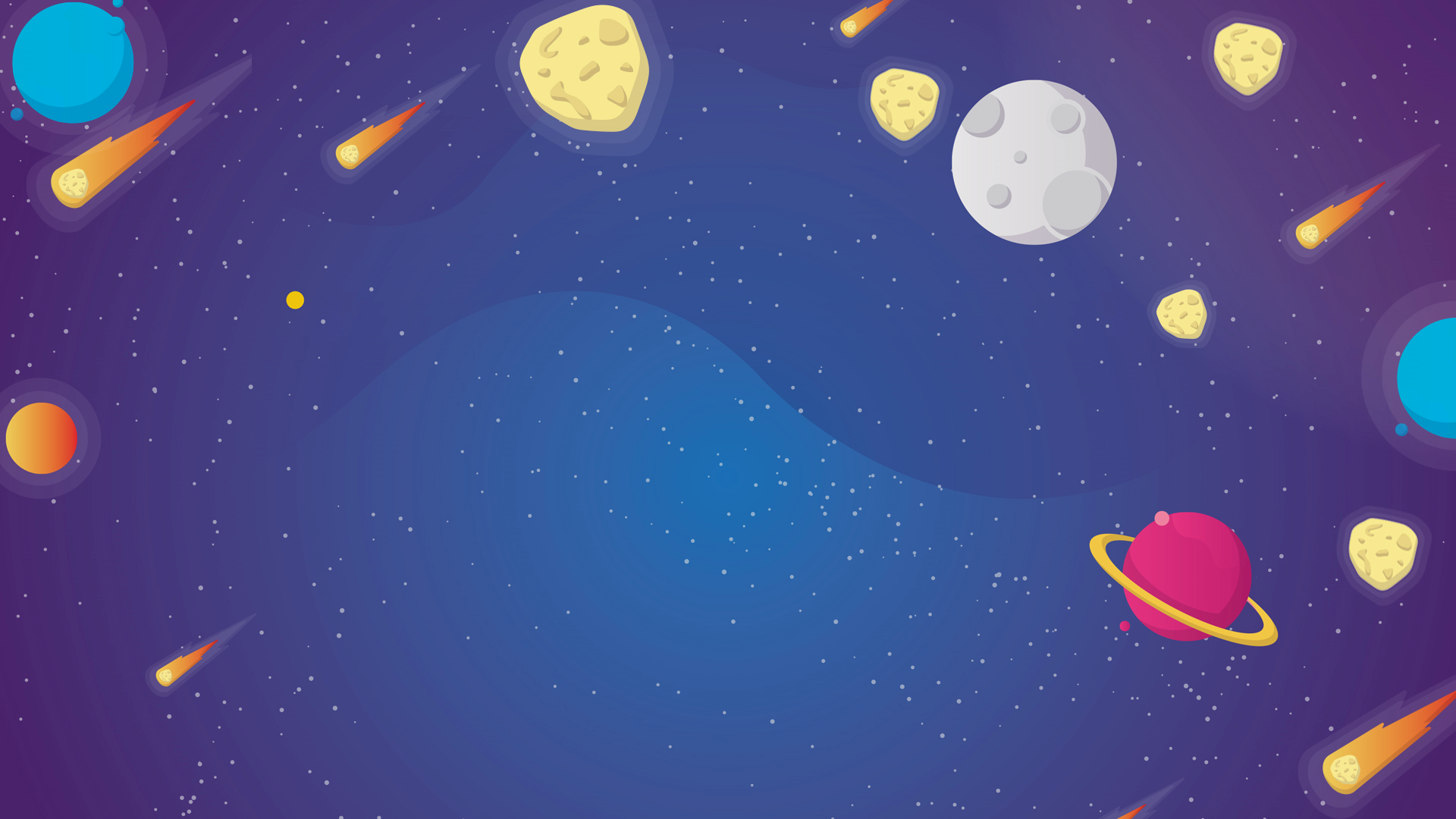 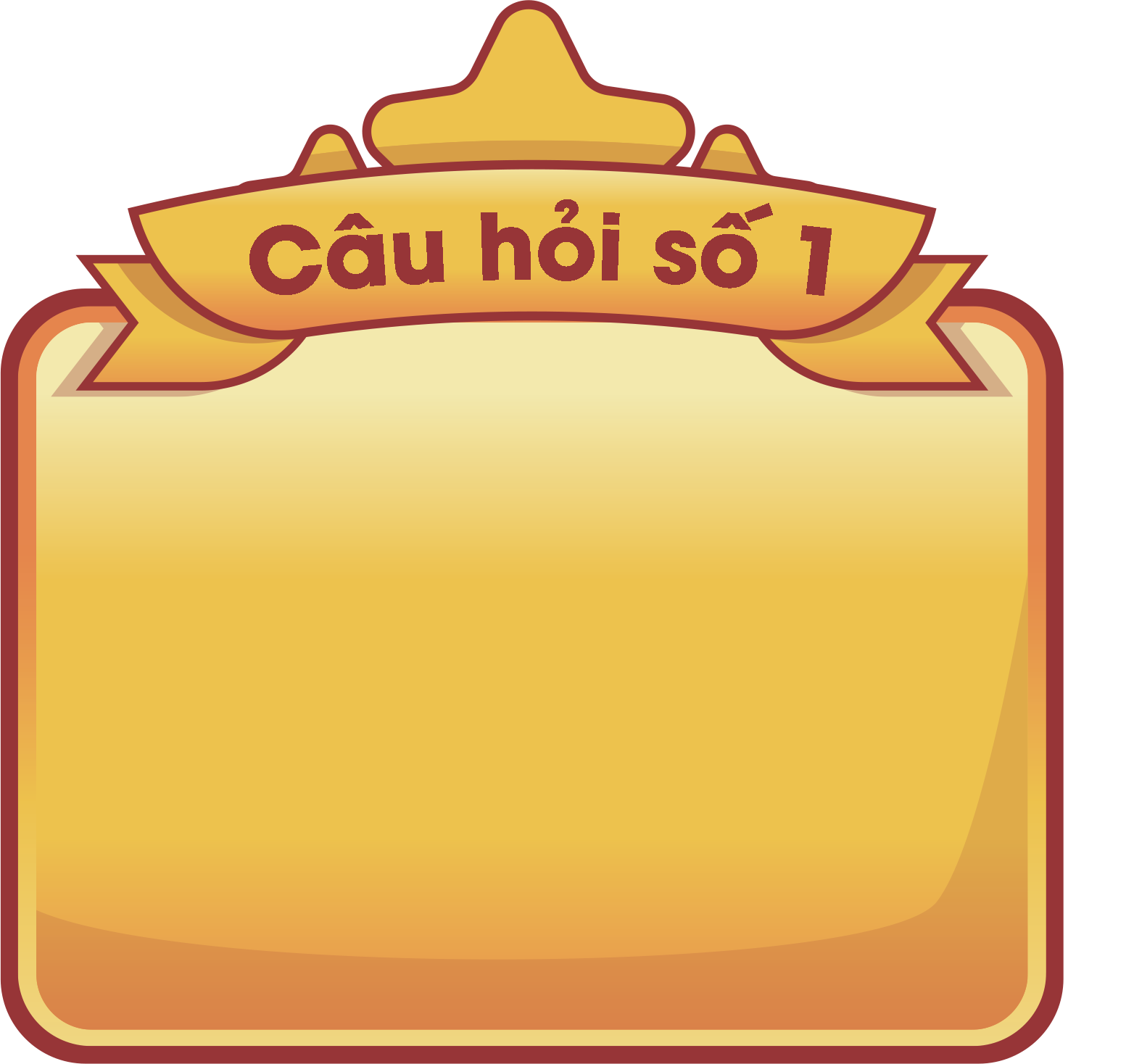 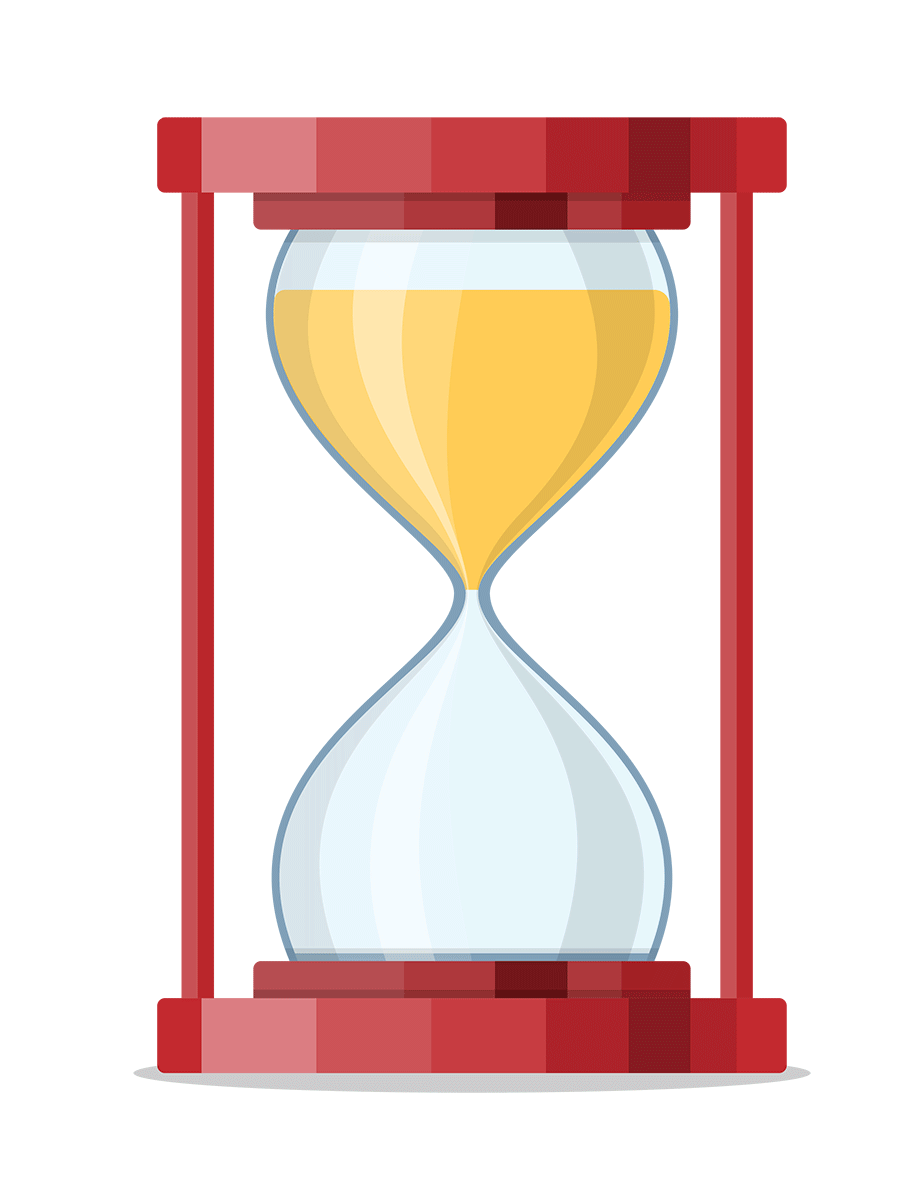 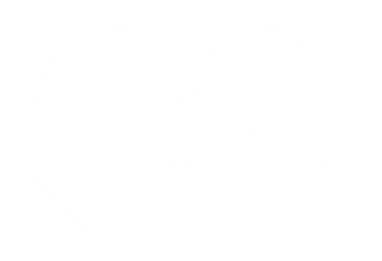 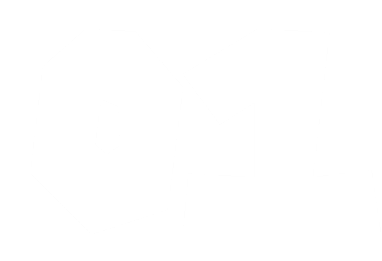 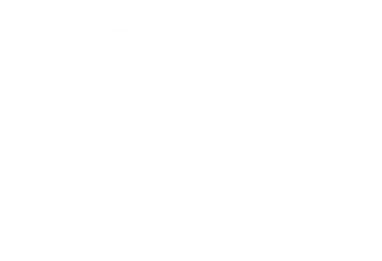 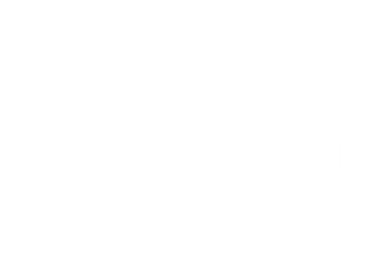 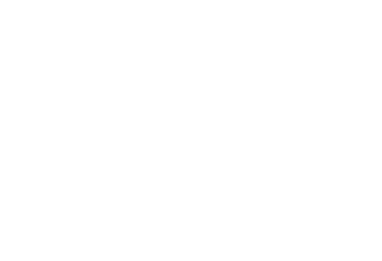 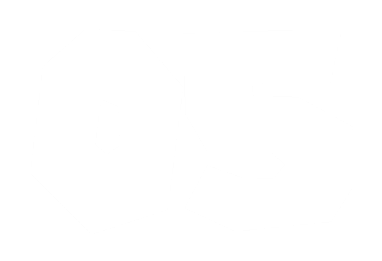 6
982
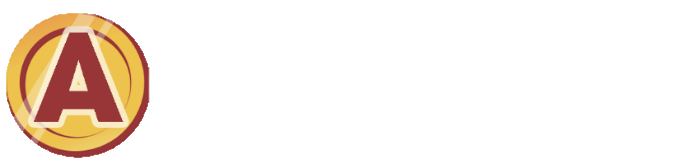 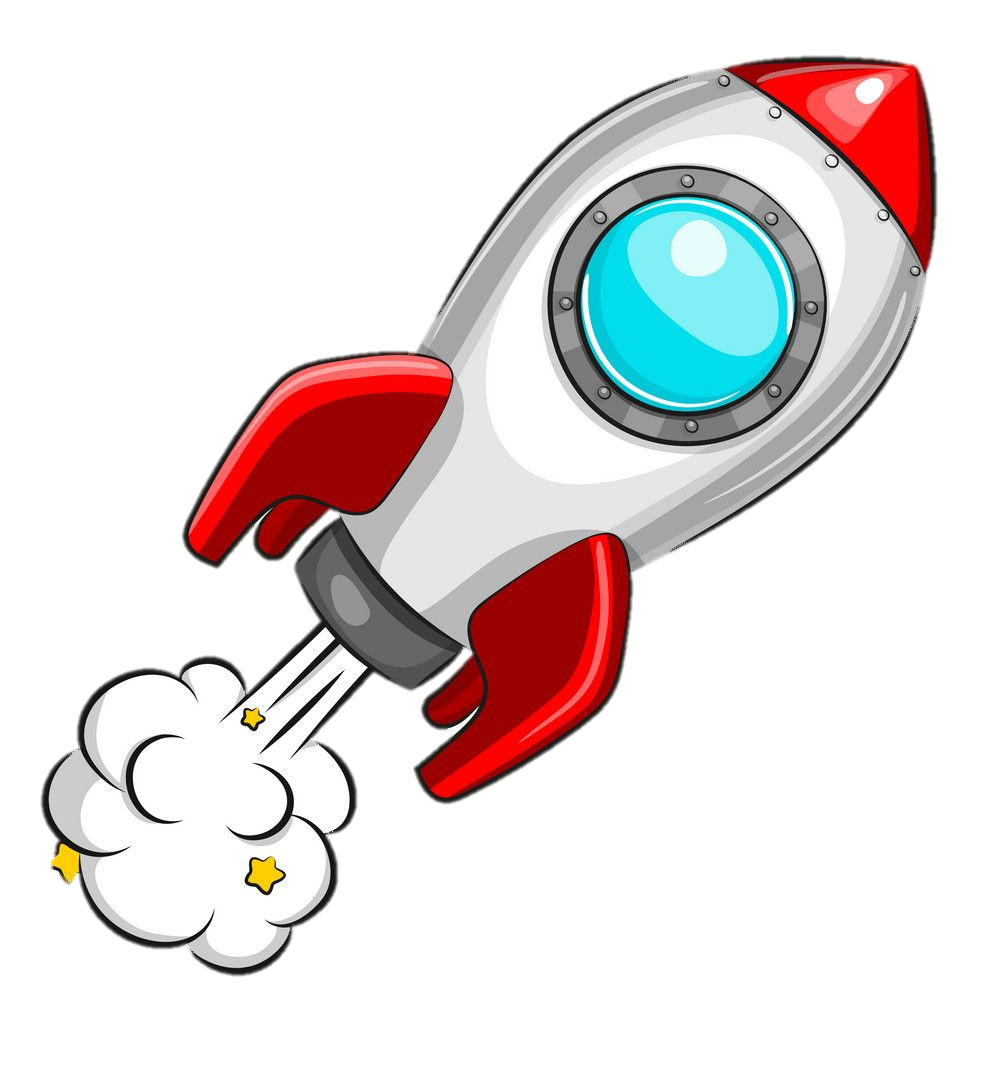 0,0982
9,82 x 0,01 = …
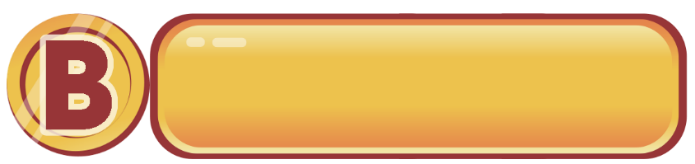 0,00982
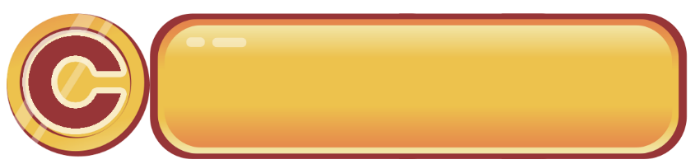 9,8200
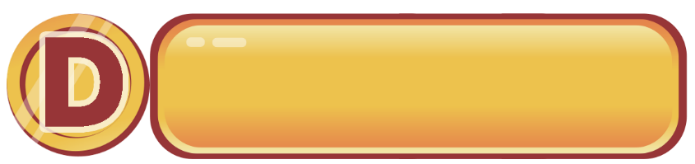 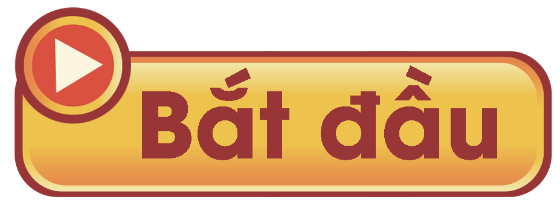 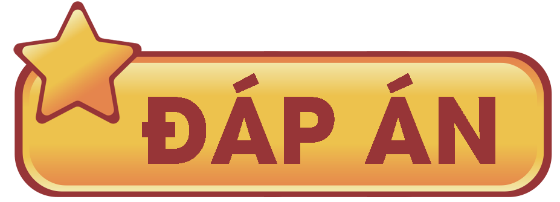 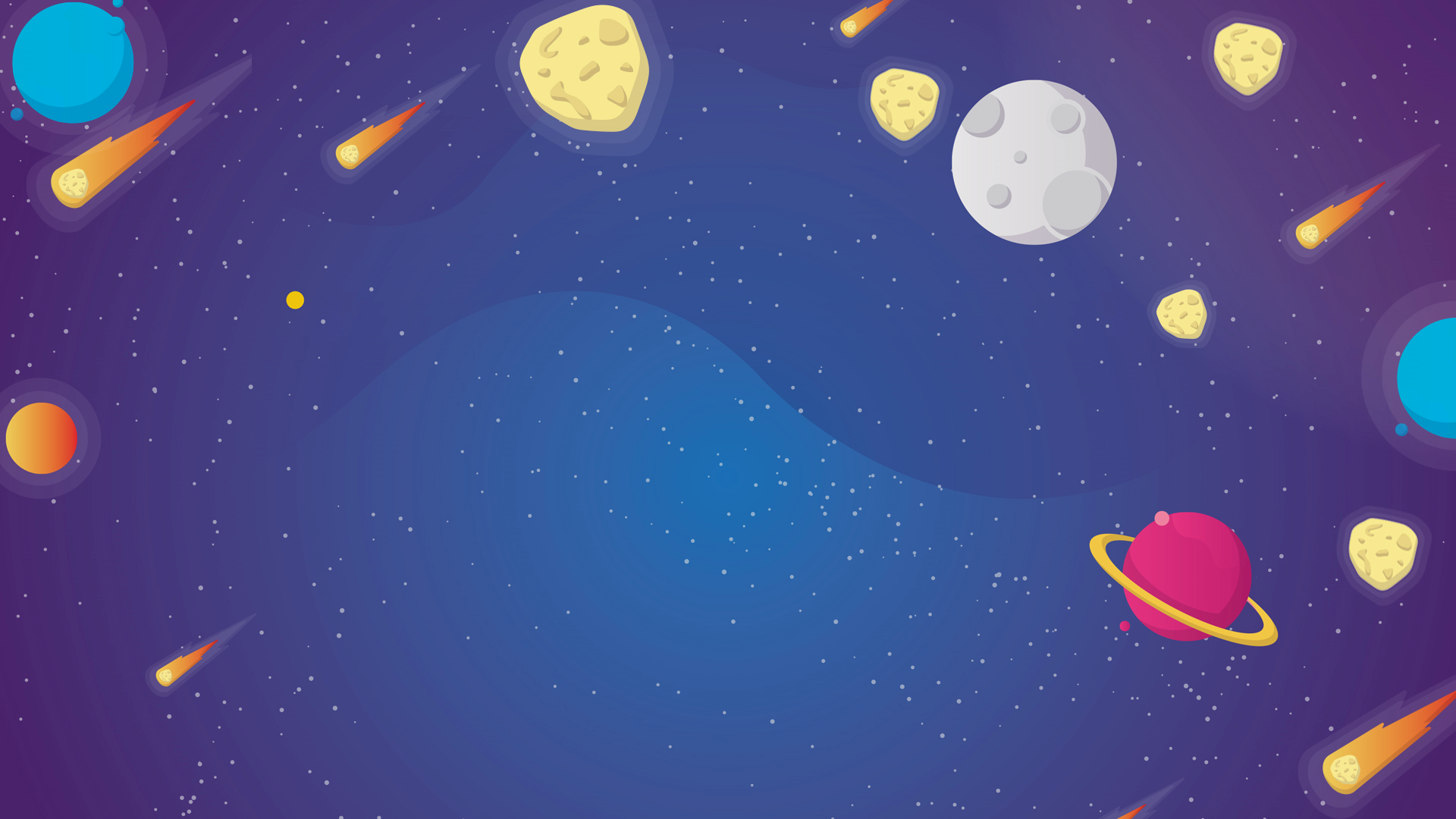 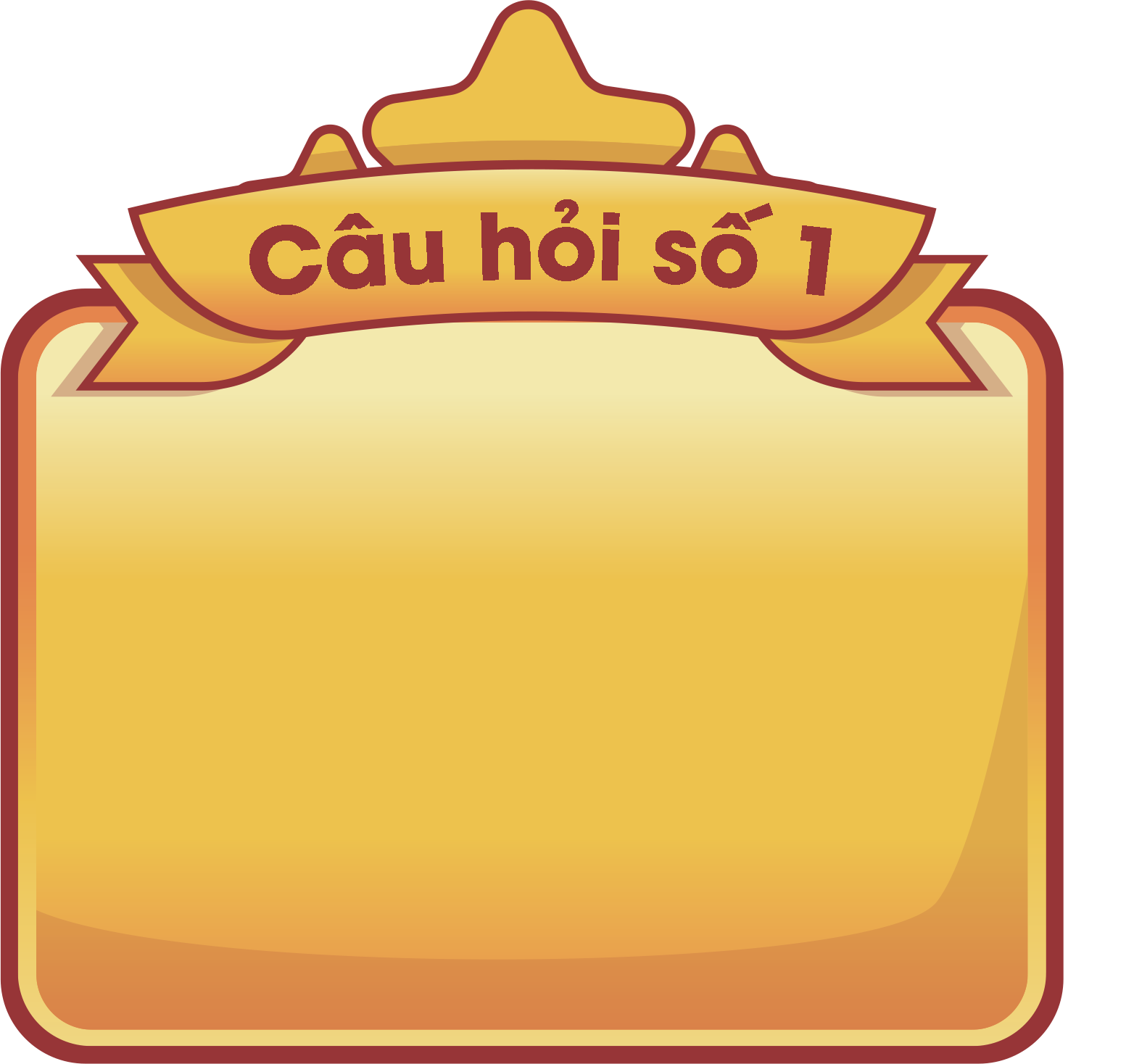 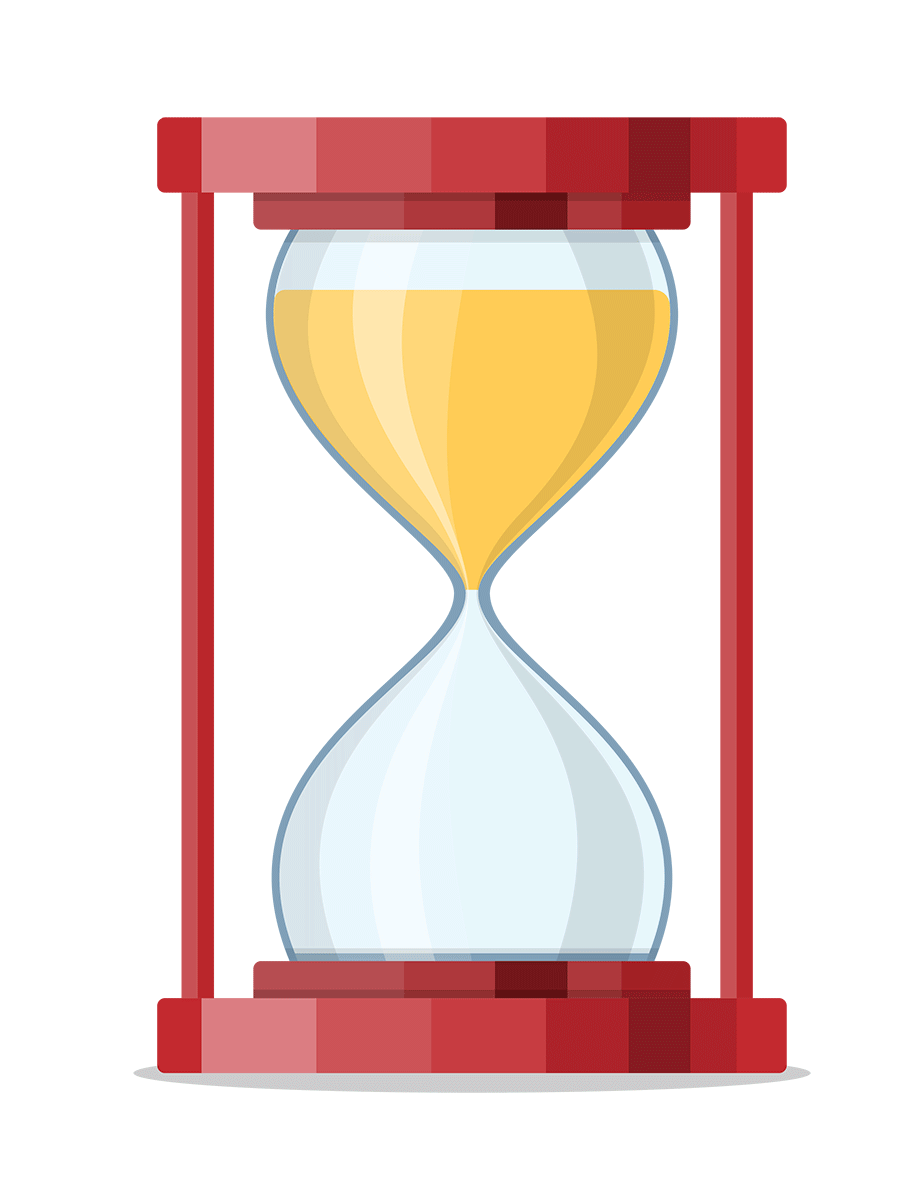 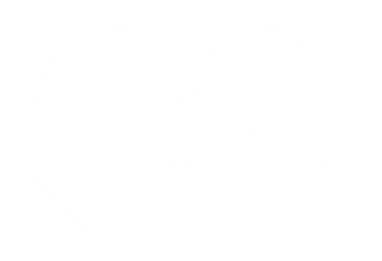 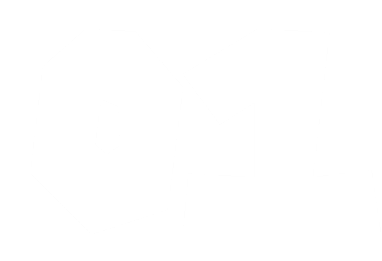 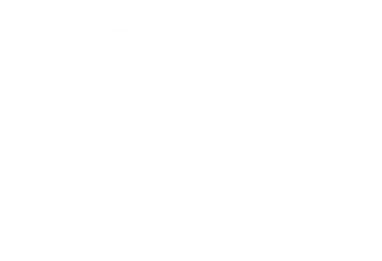 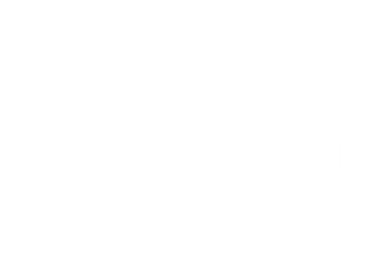 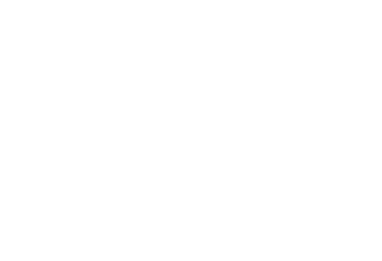 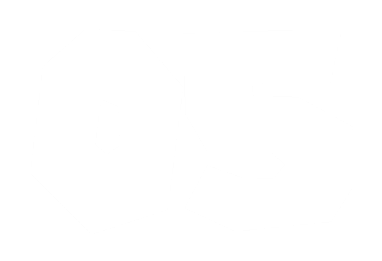 7
2,8%
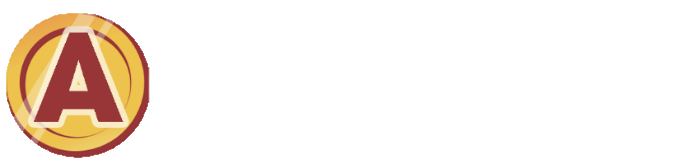 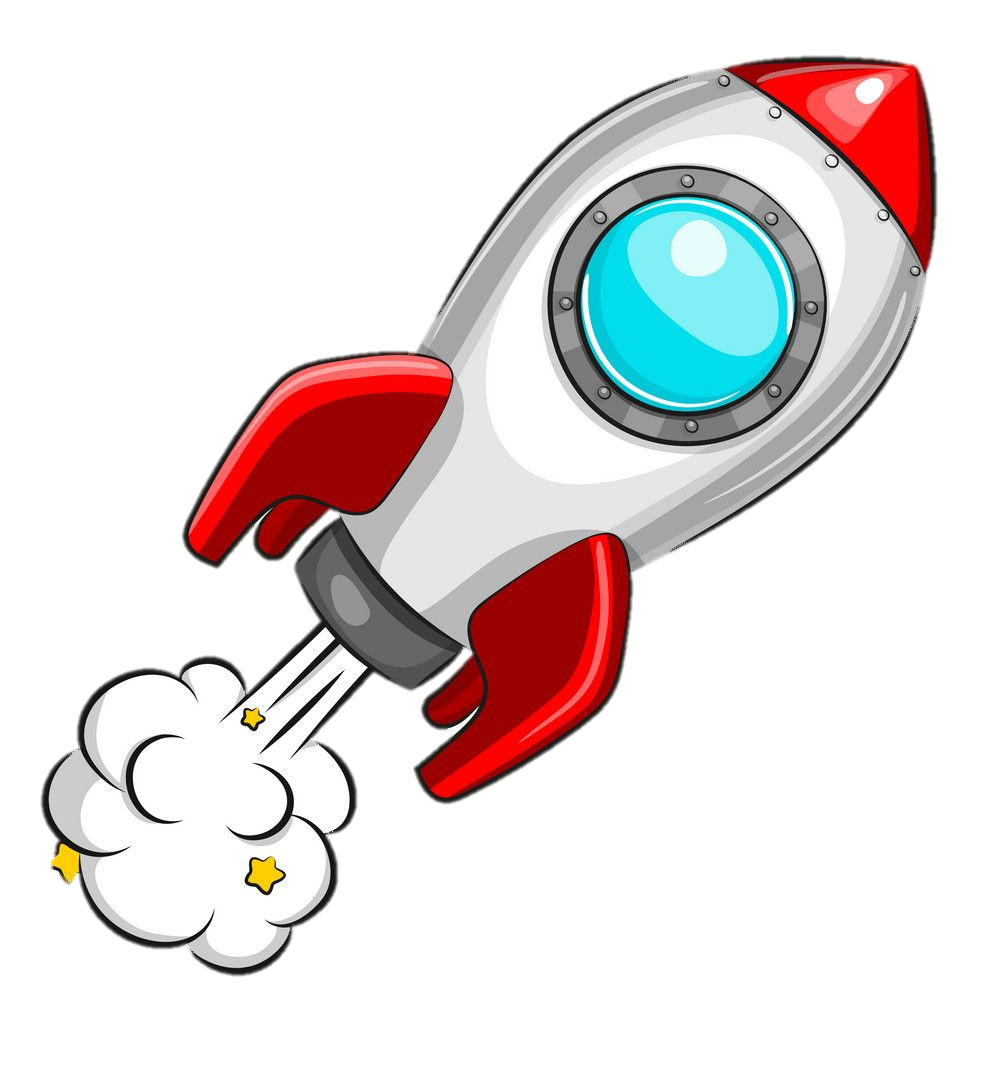 0,28%
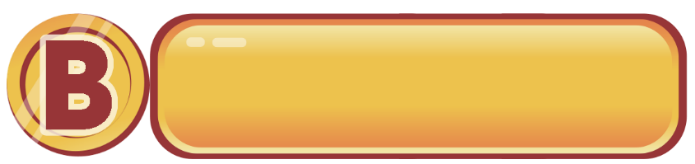 28%
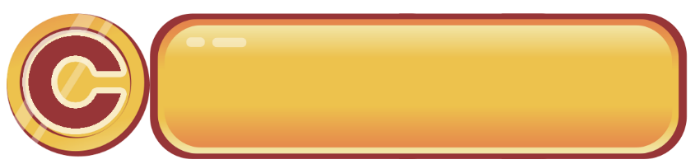 2800%
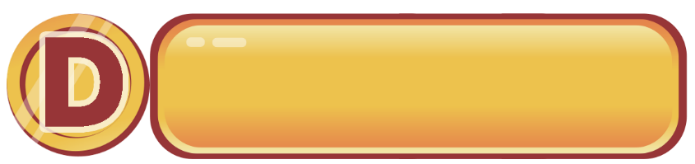 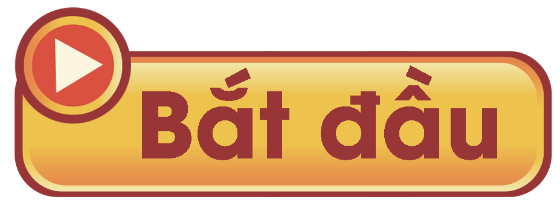 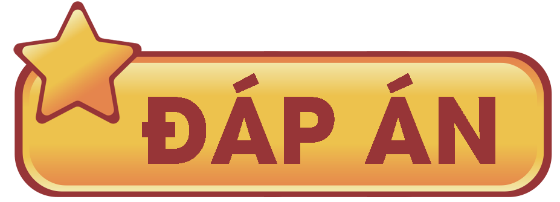 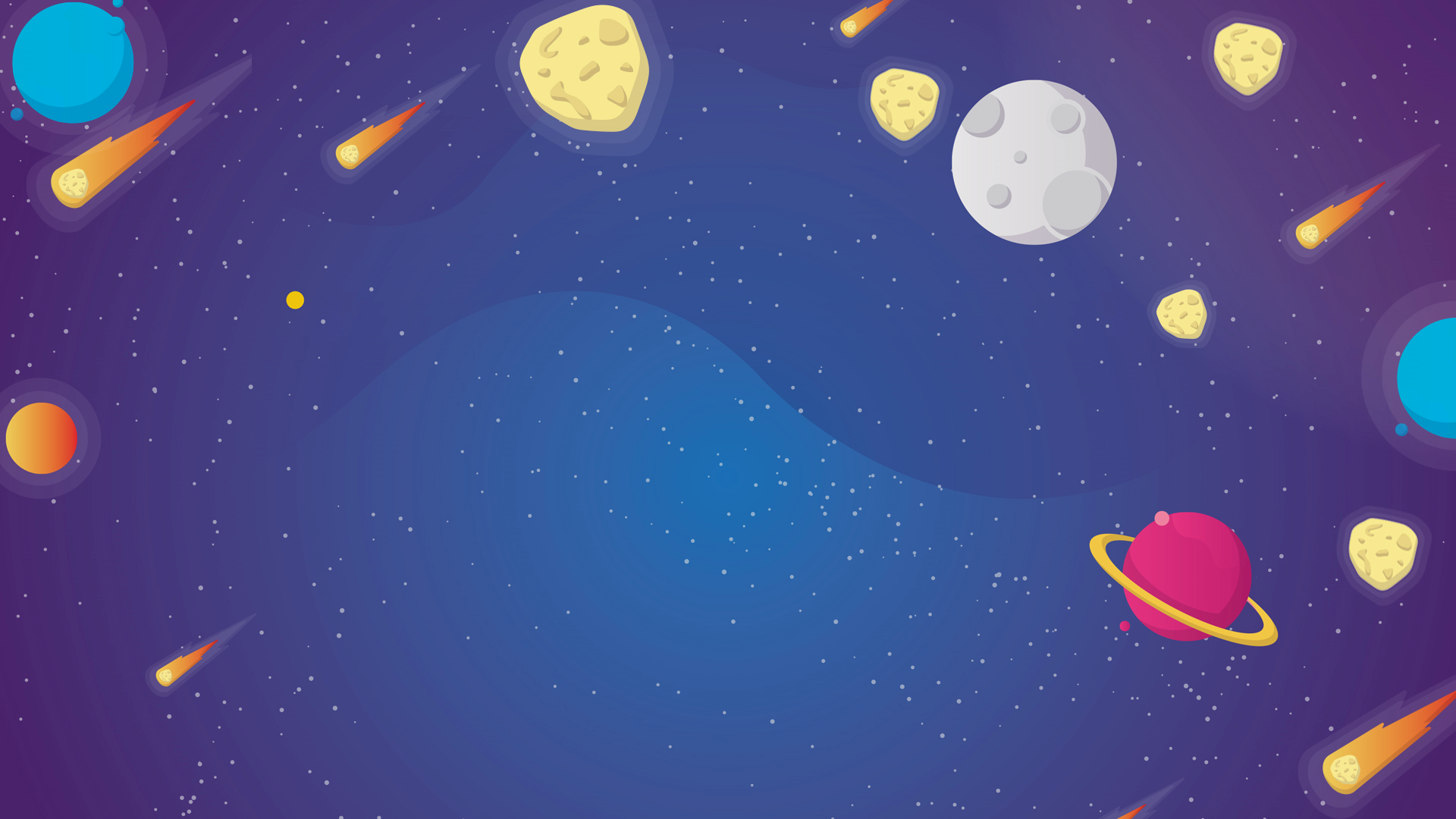 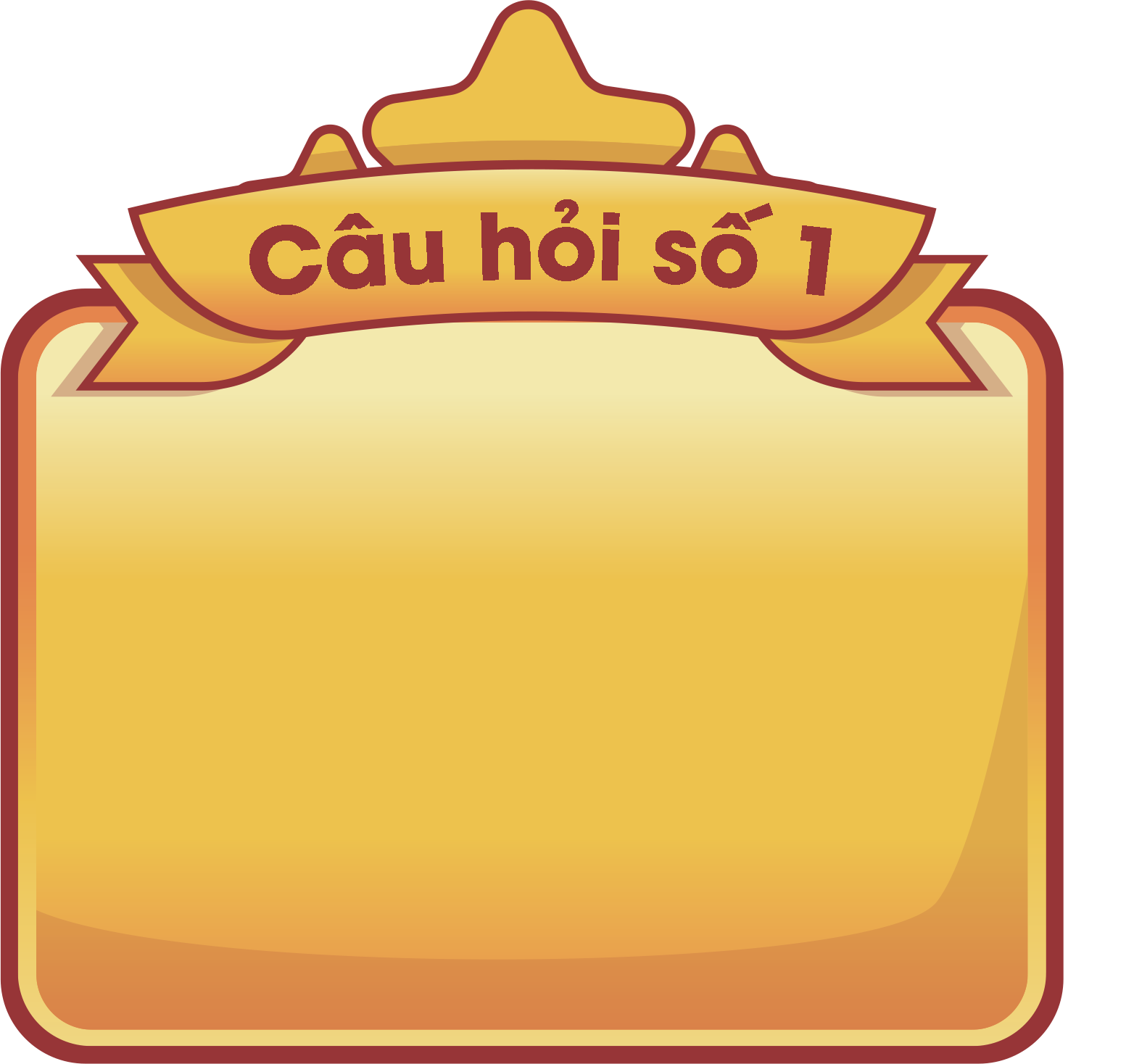 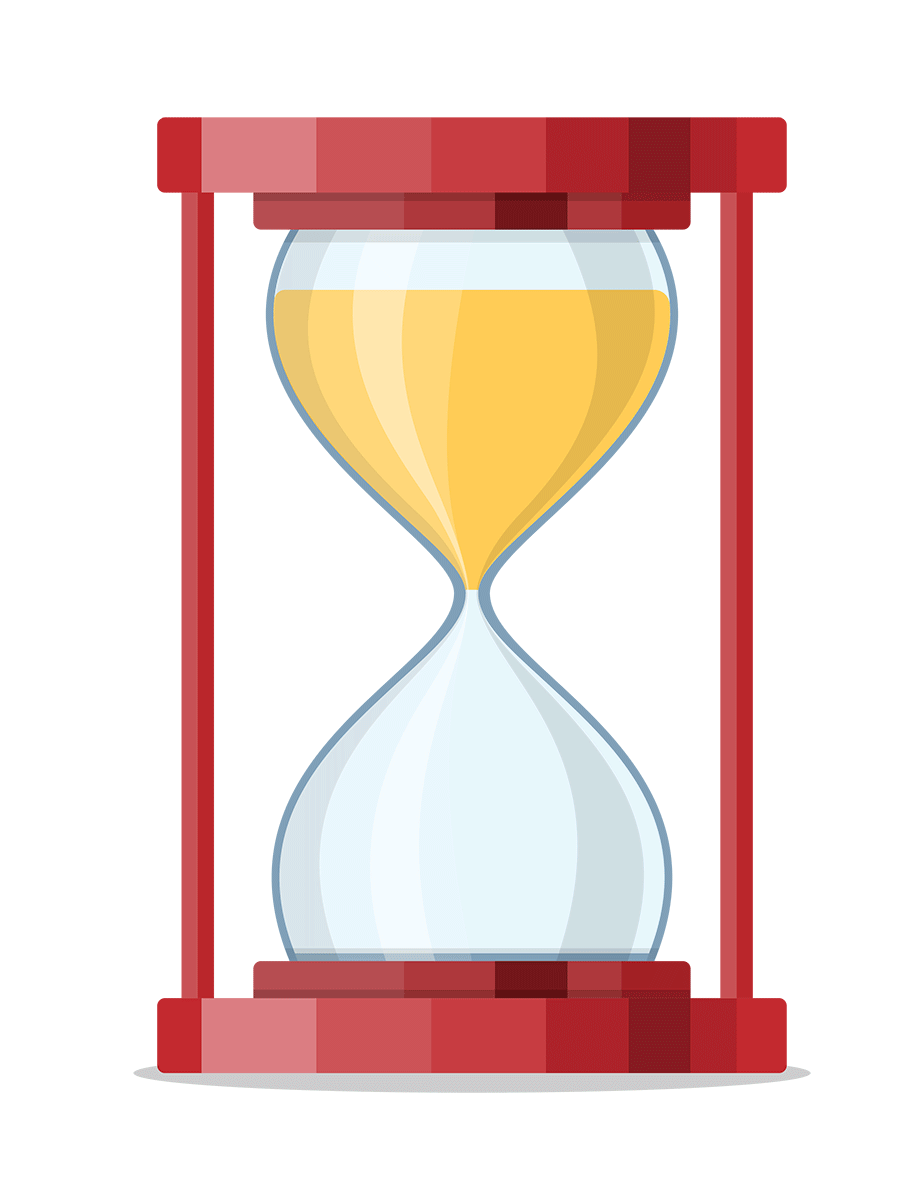 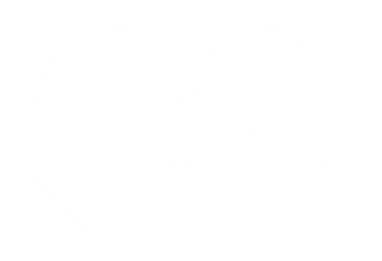 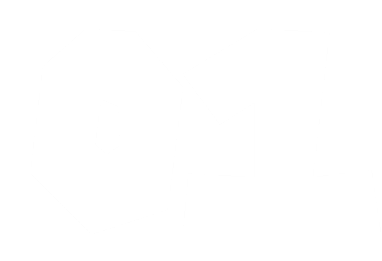 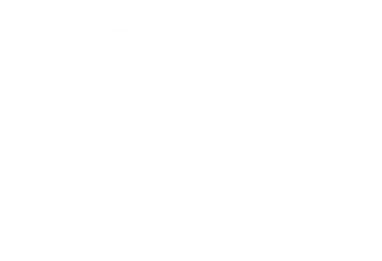 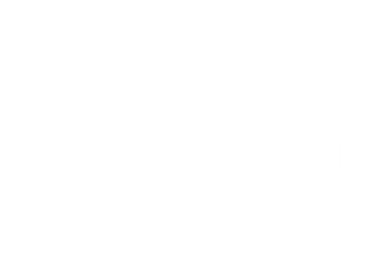 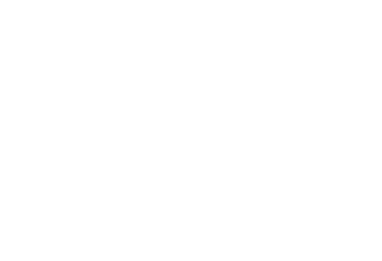 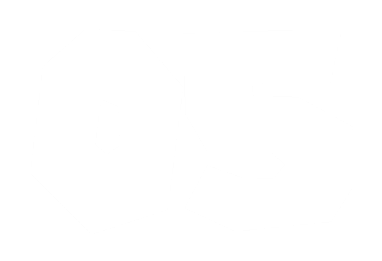 8
12,5%
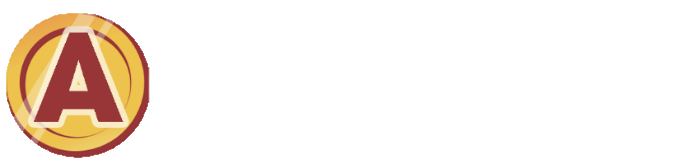 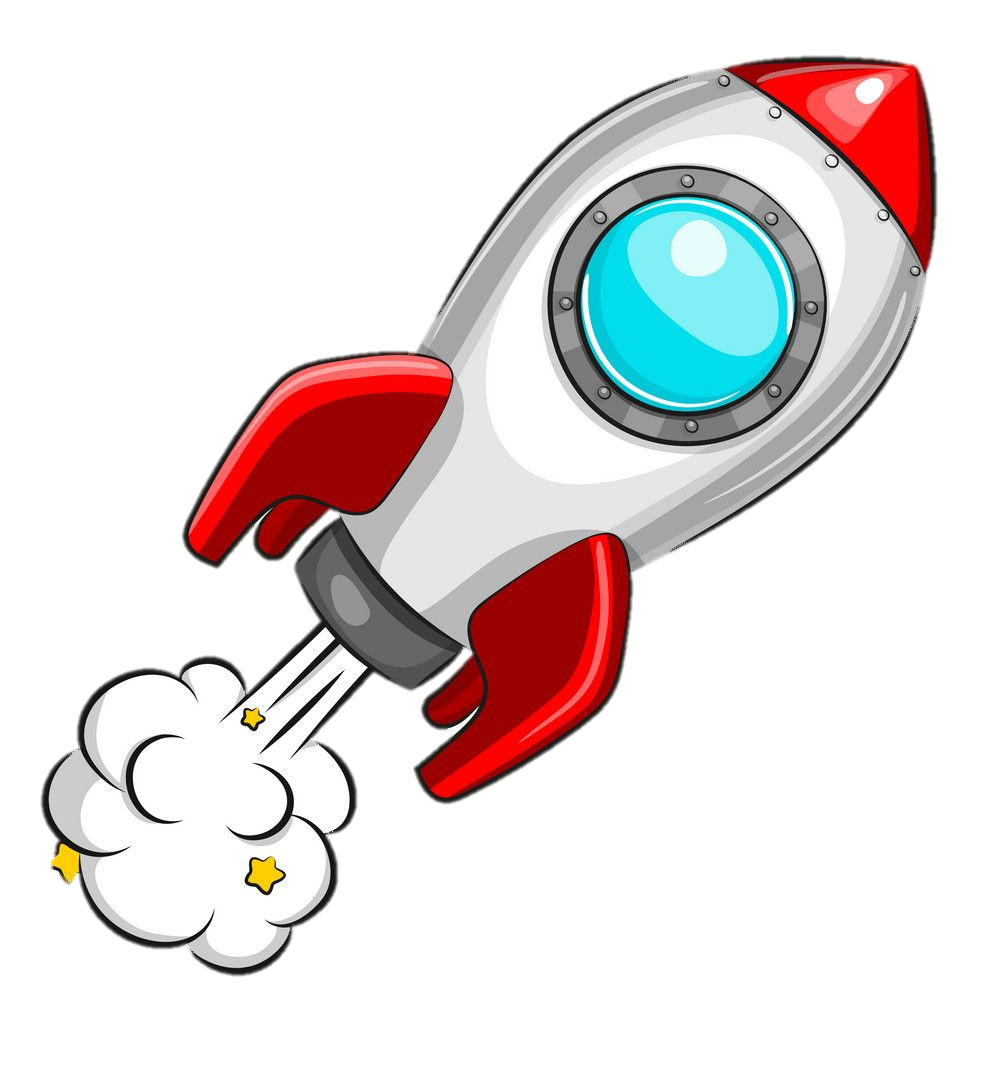 45%
Tỉ số phần trăm 
của 4 và 5 là:
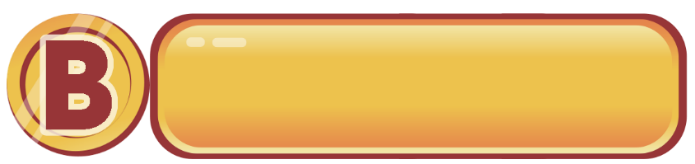 0,8%
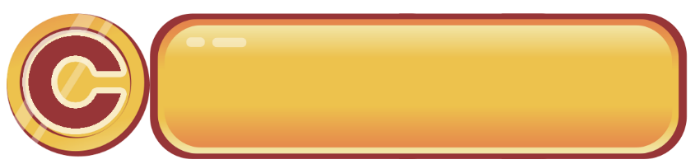 80%
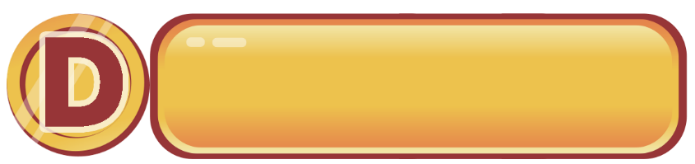 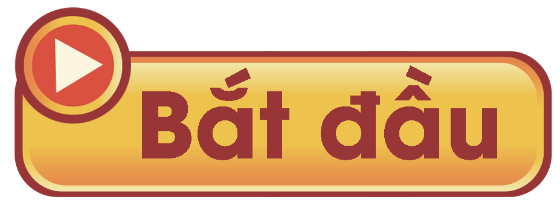 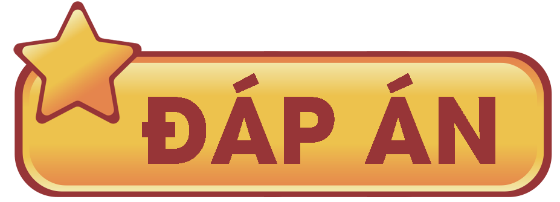 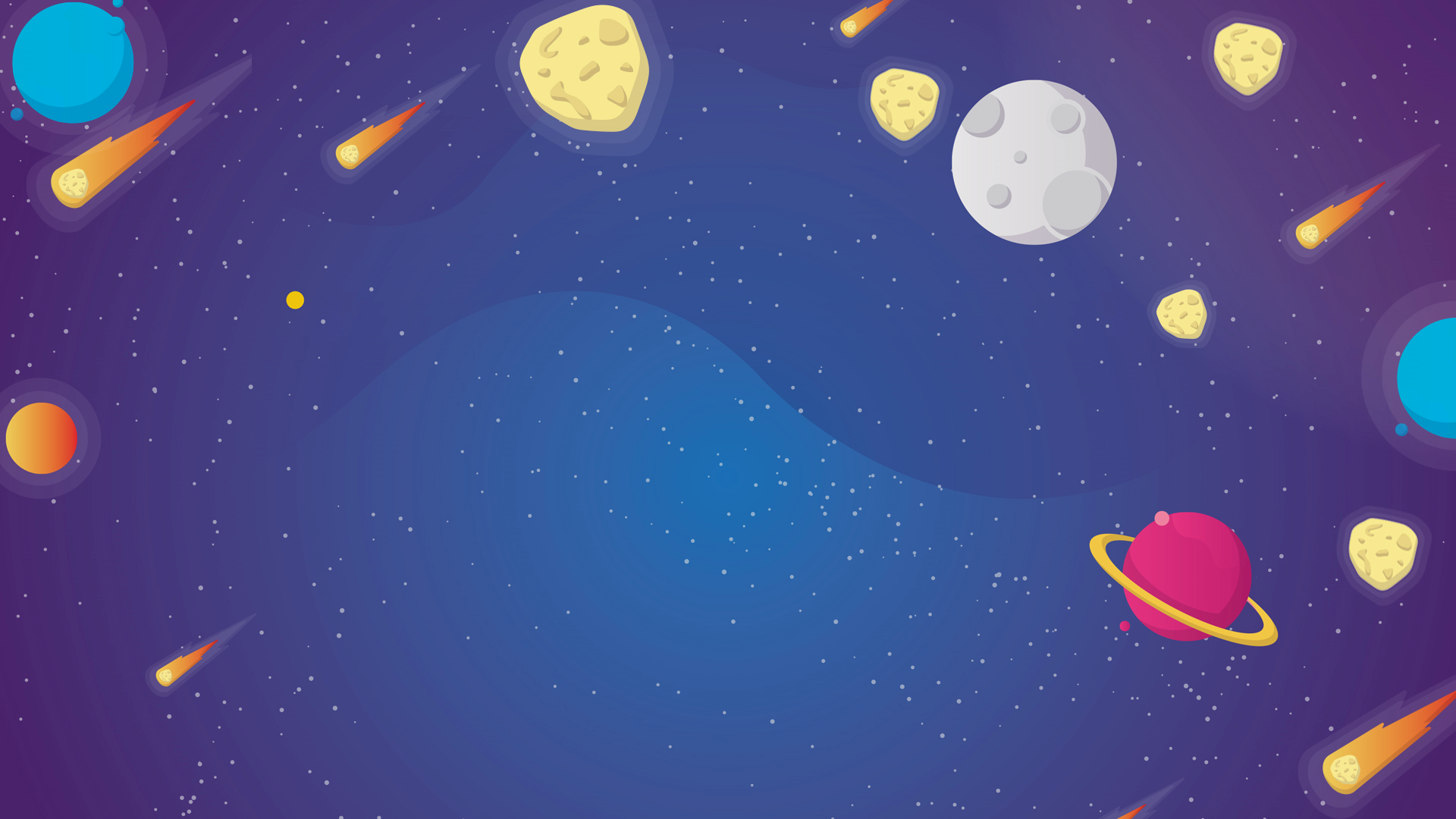 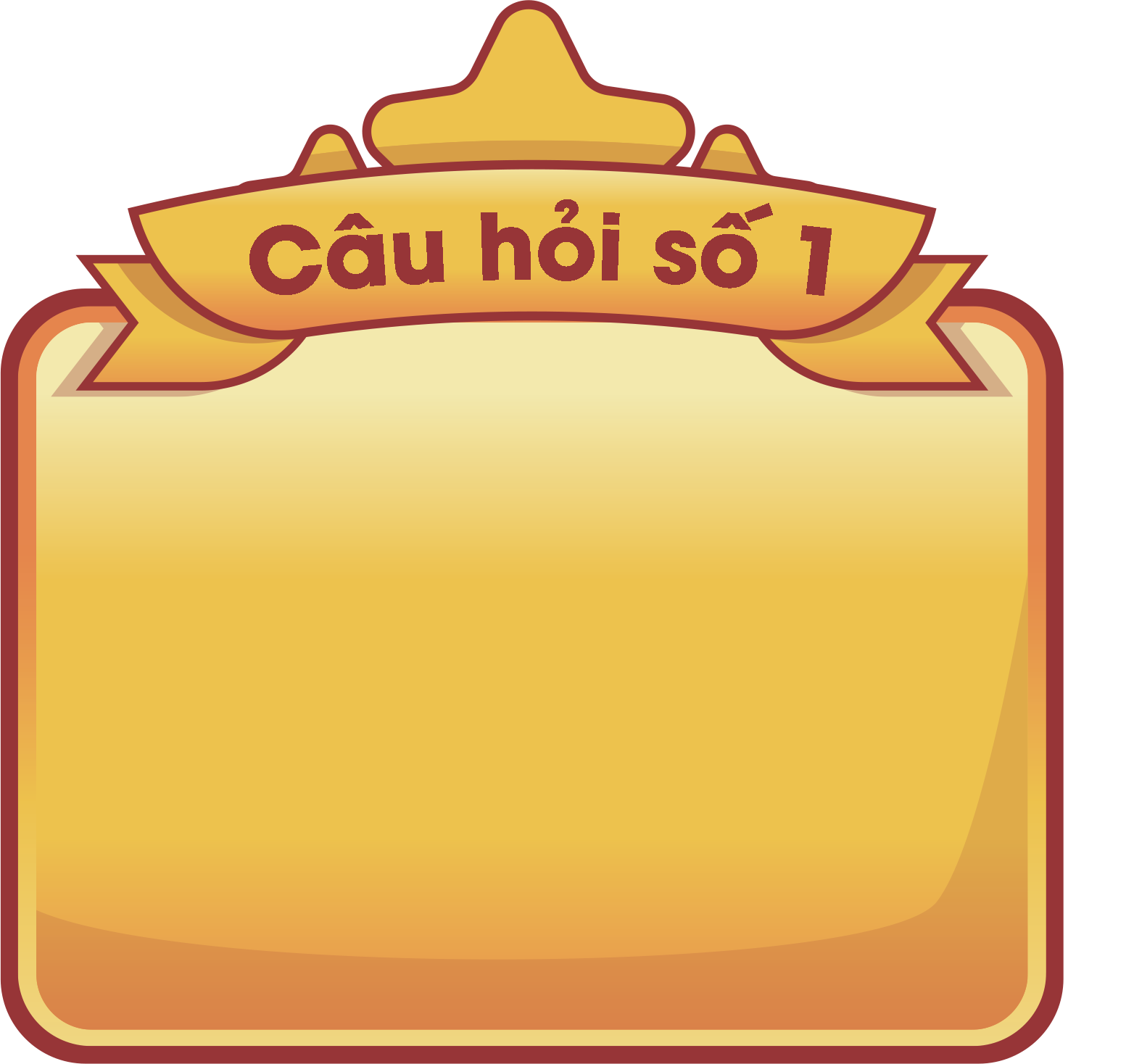 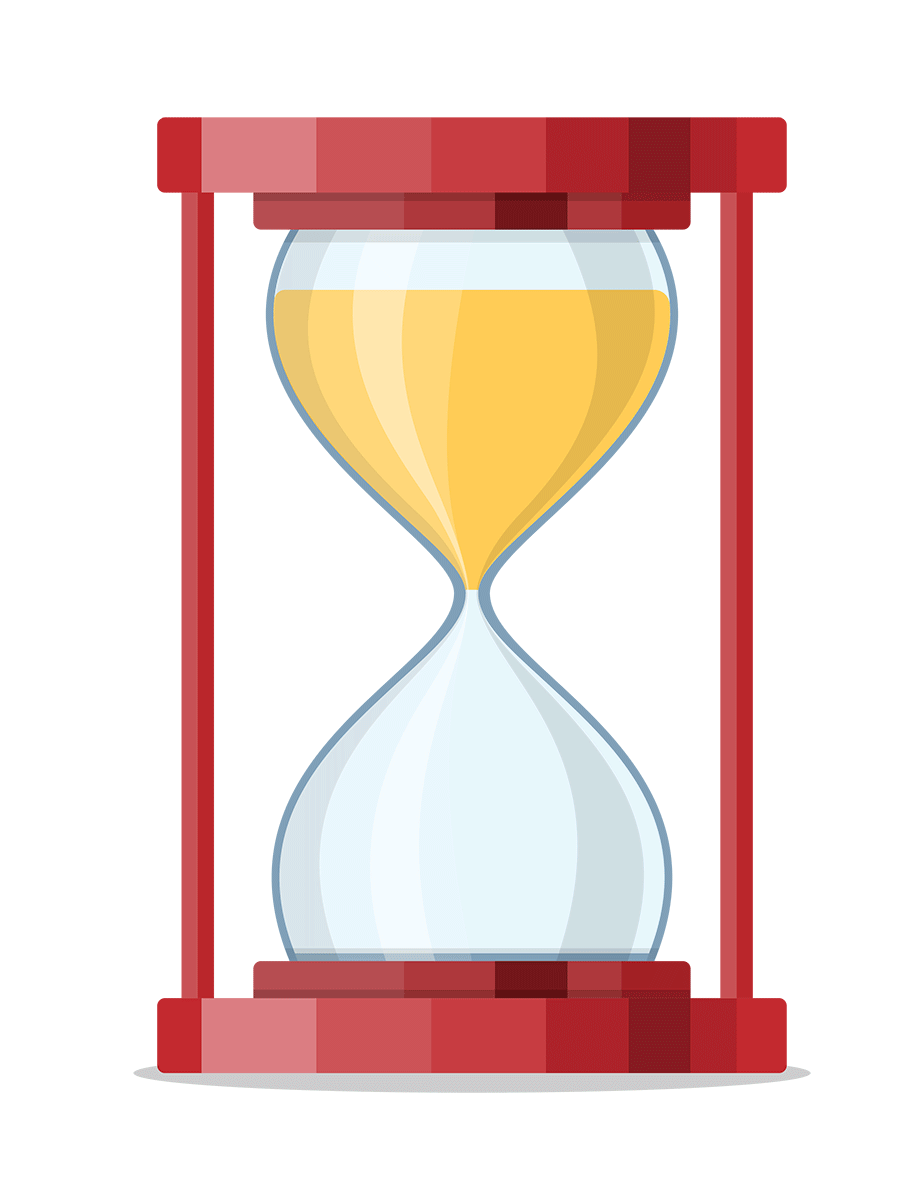 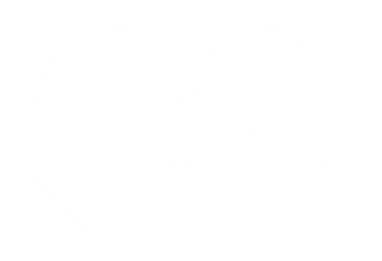 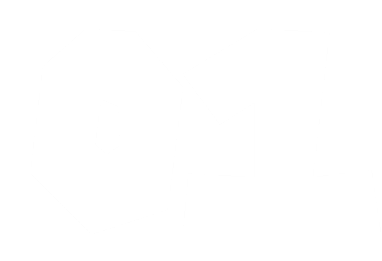 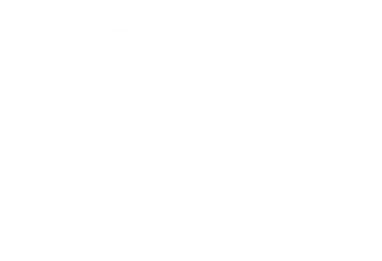 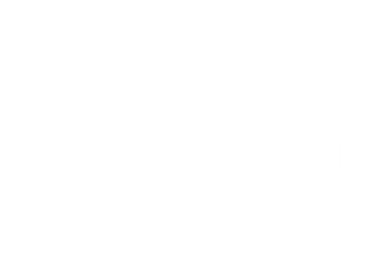 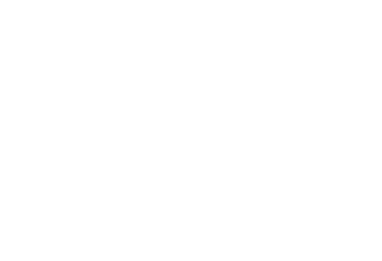 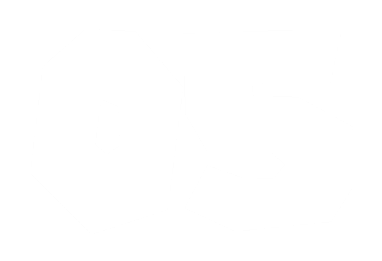 9
10%
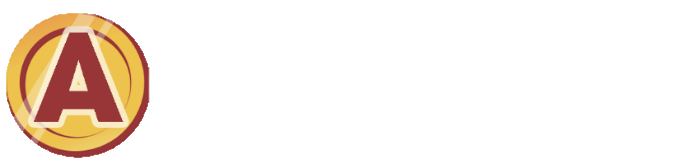 Lớp 5A có 40 học sinh. Số học sinh 10 tuổi là 36 em, còn lại là học sinh 11 tuổi. Số 10 tuổi chiếm số phần trăm là:
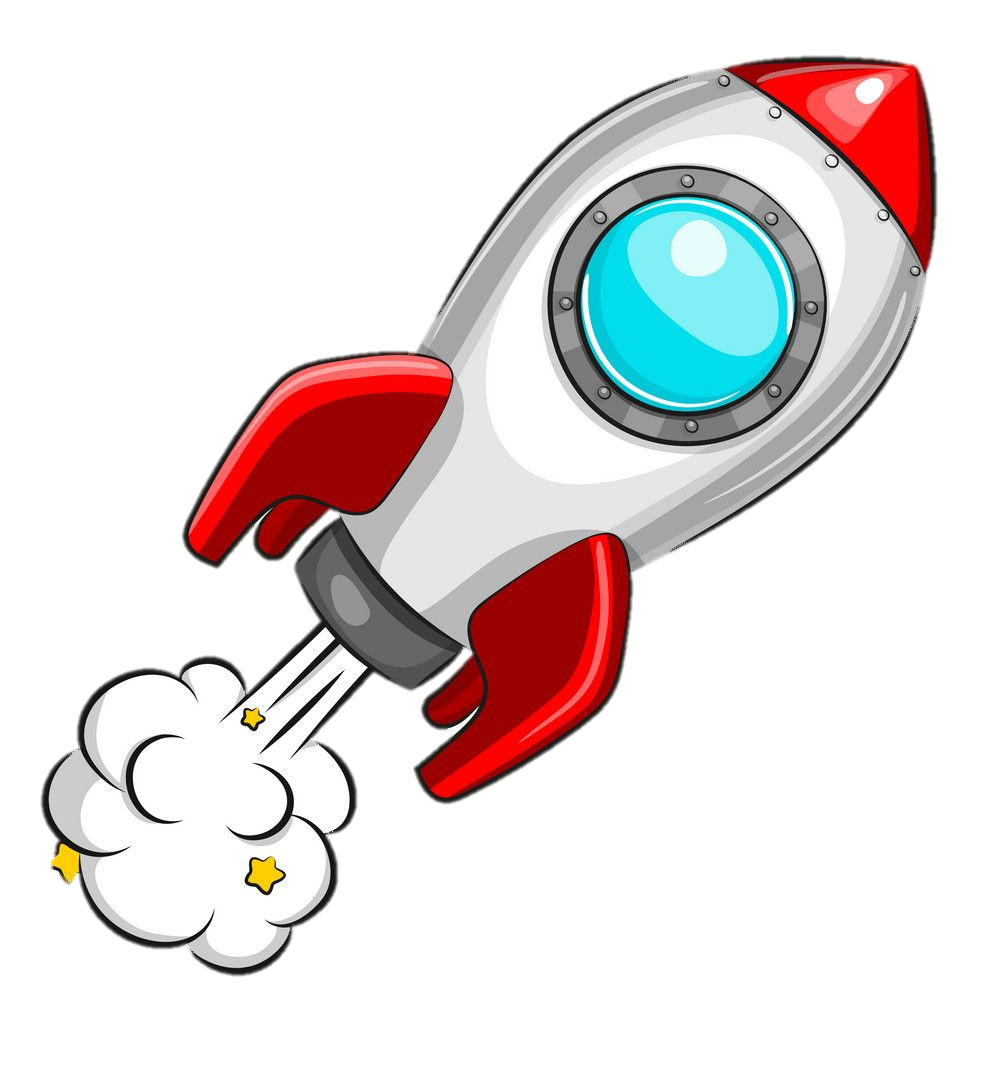 36%
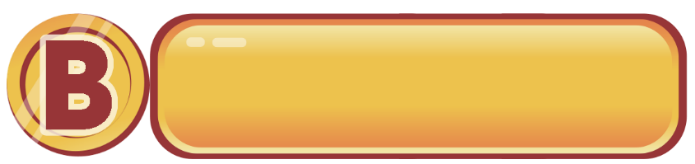 0,9%
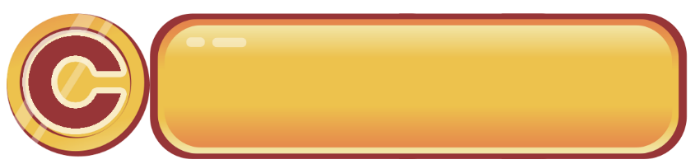 90%
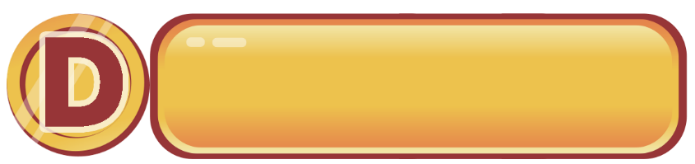 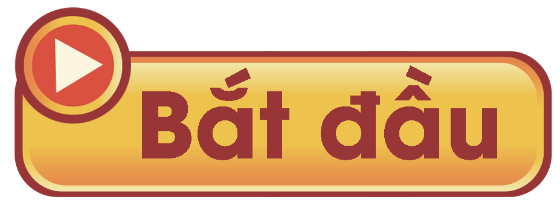 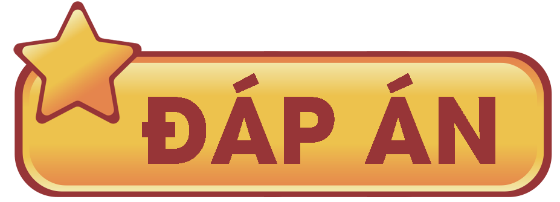 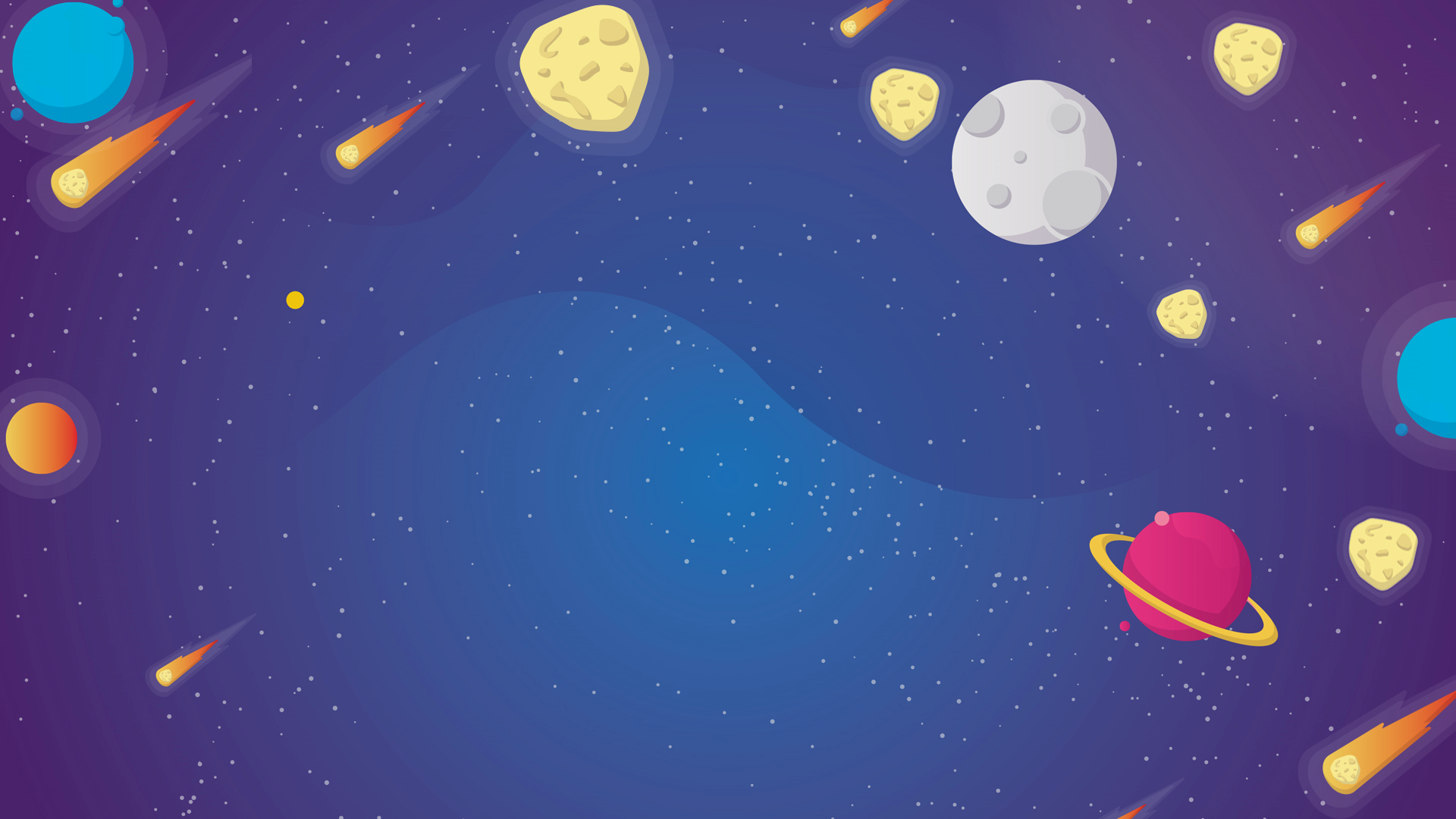 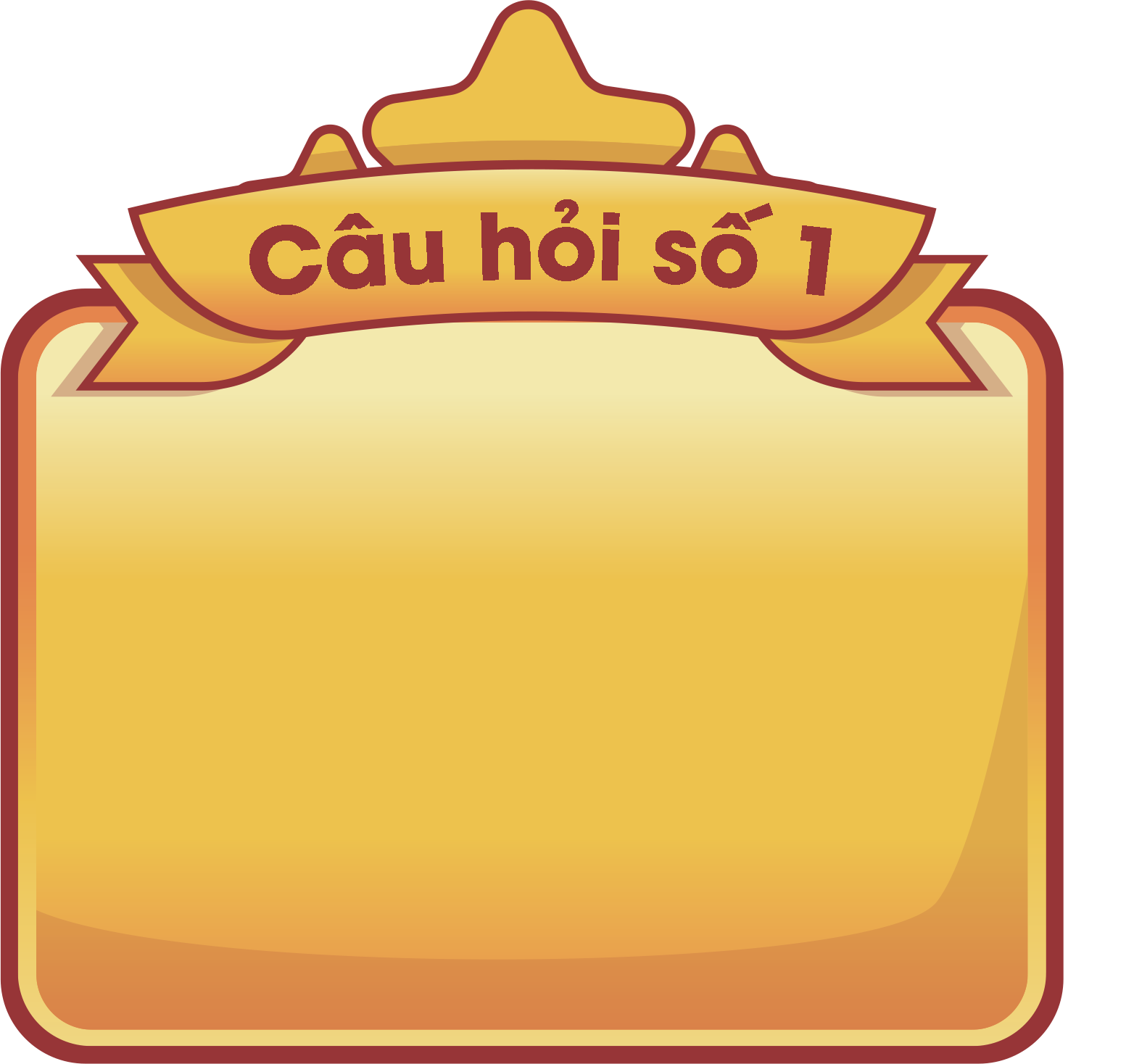 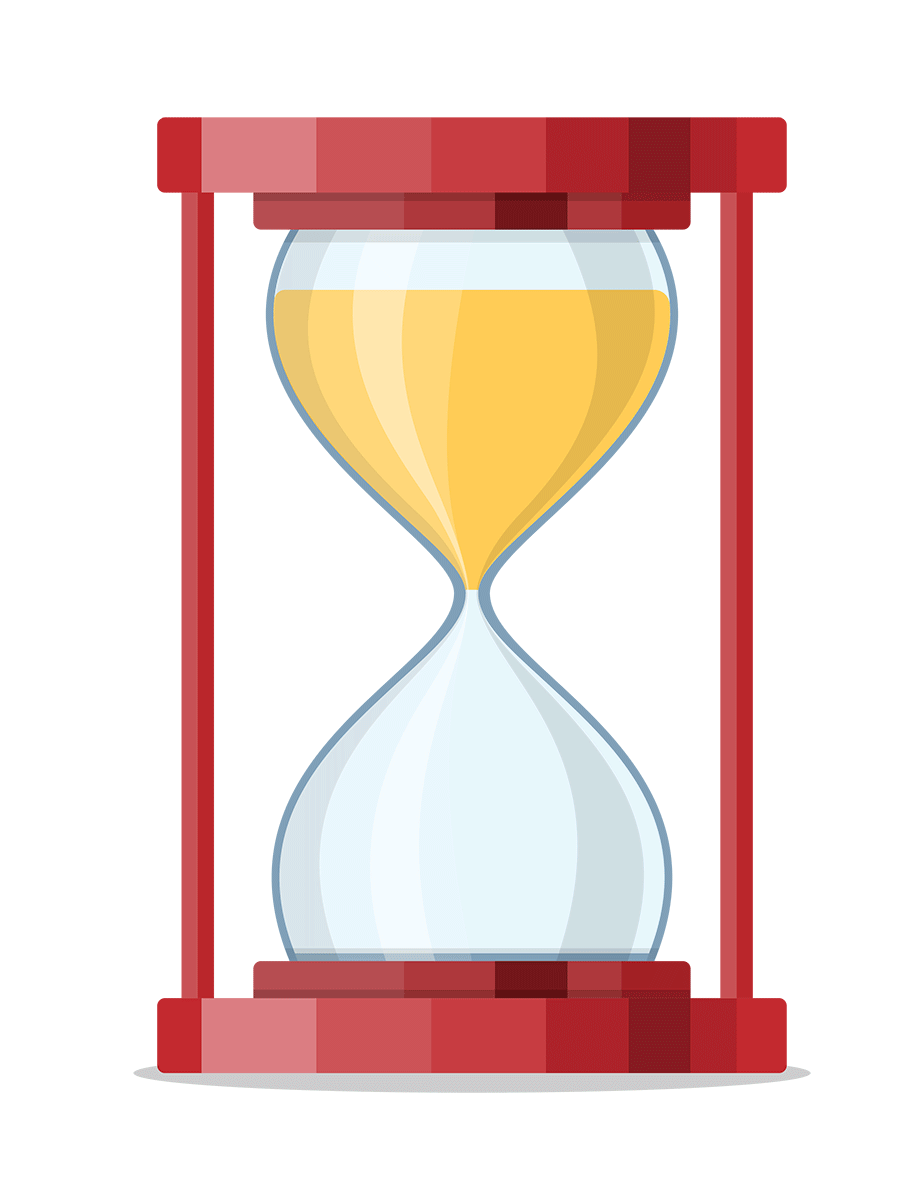 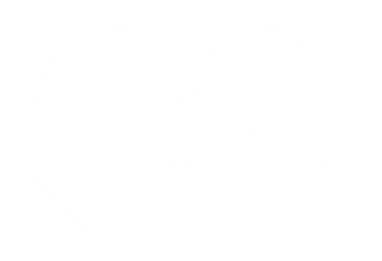 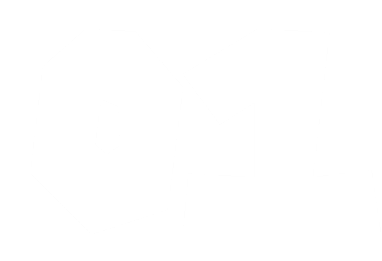 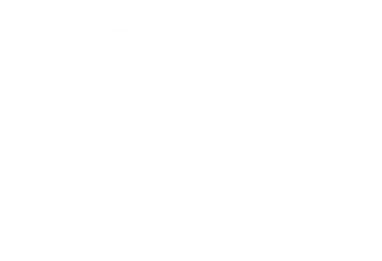 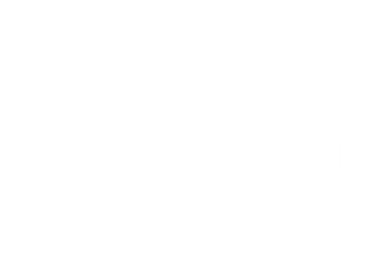 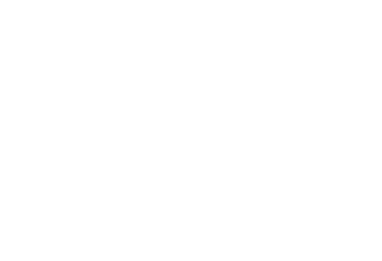 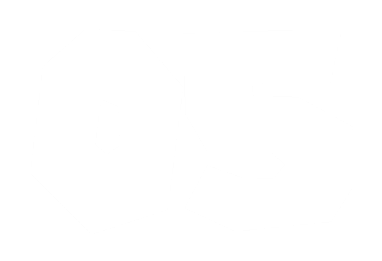 10
25%
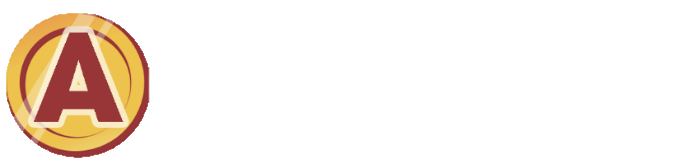 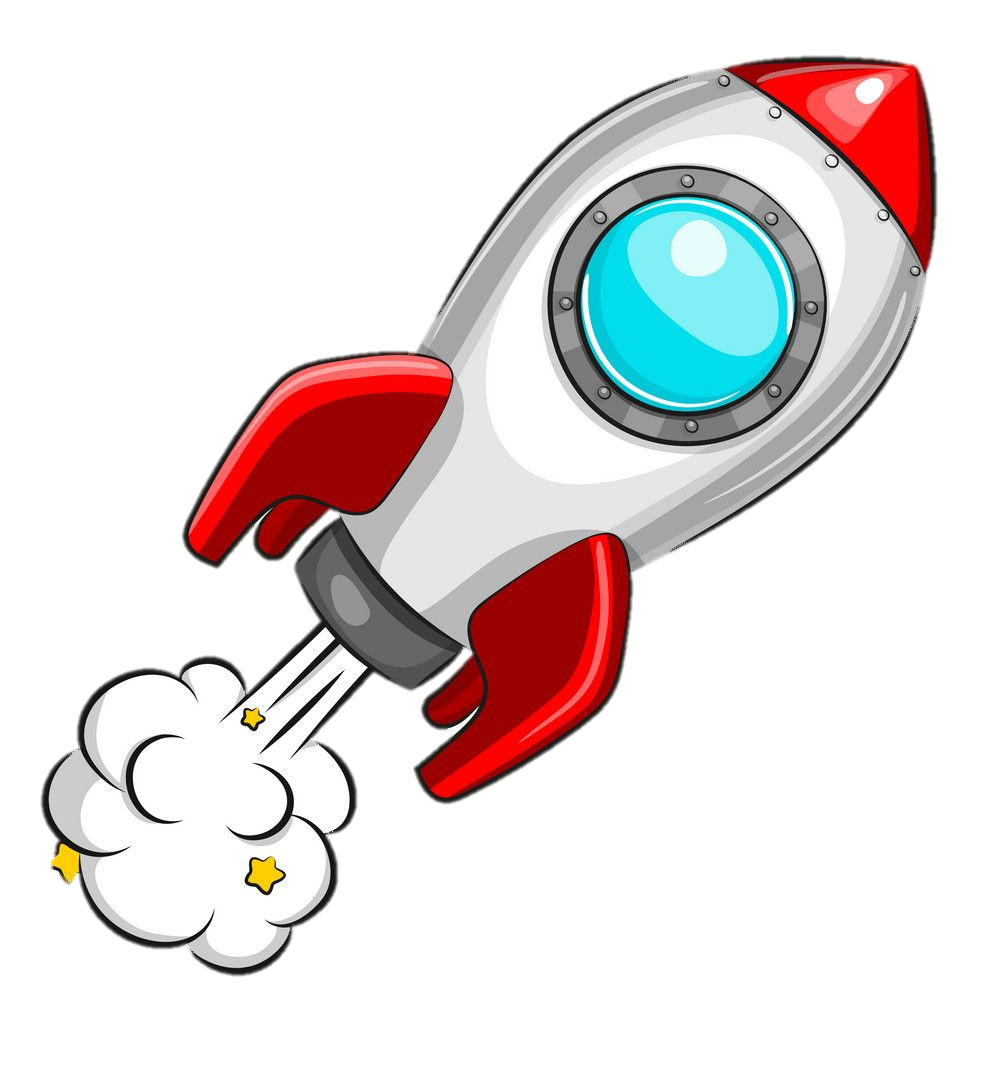 Trong vườn có 200 cây cam và quýt, trong đó có 50 cây cam. Số cây quýt chiếm số phần trăm là:
75%
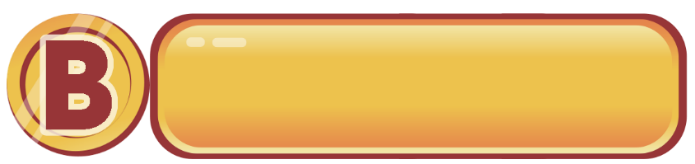 50%
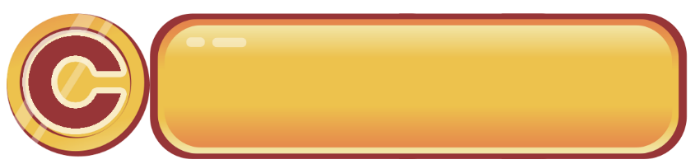 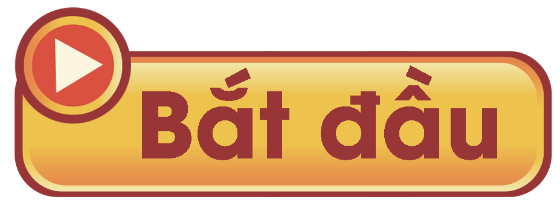 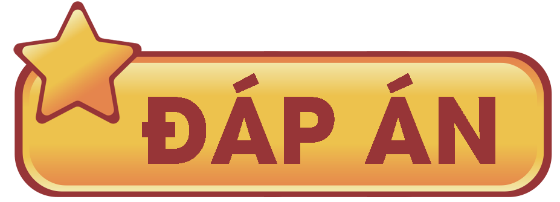 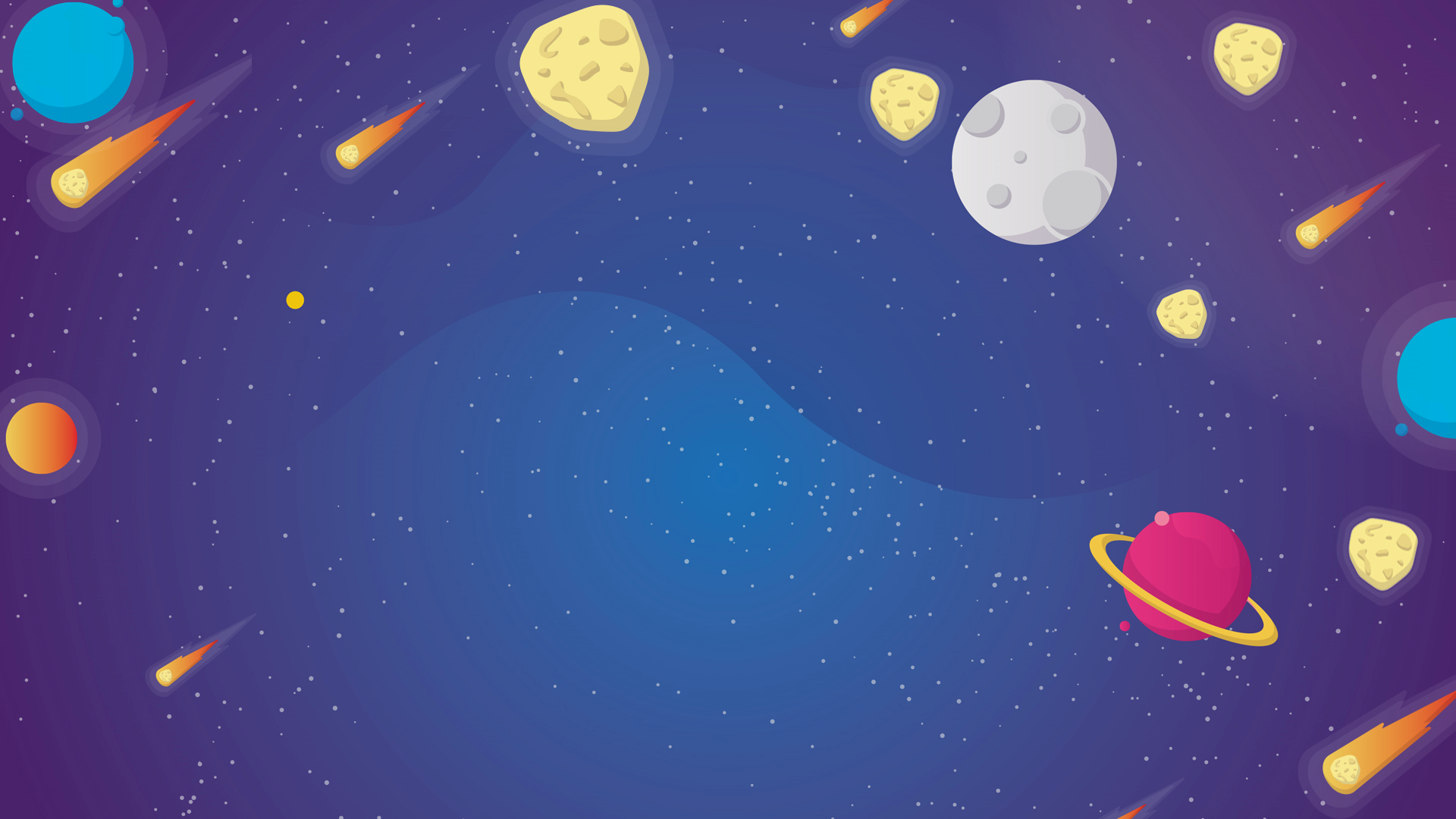 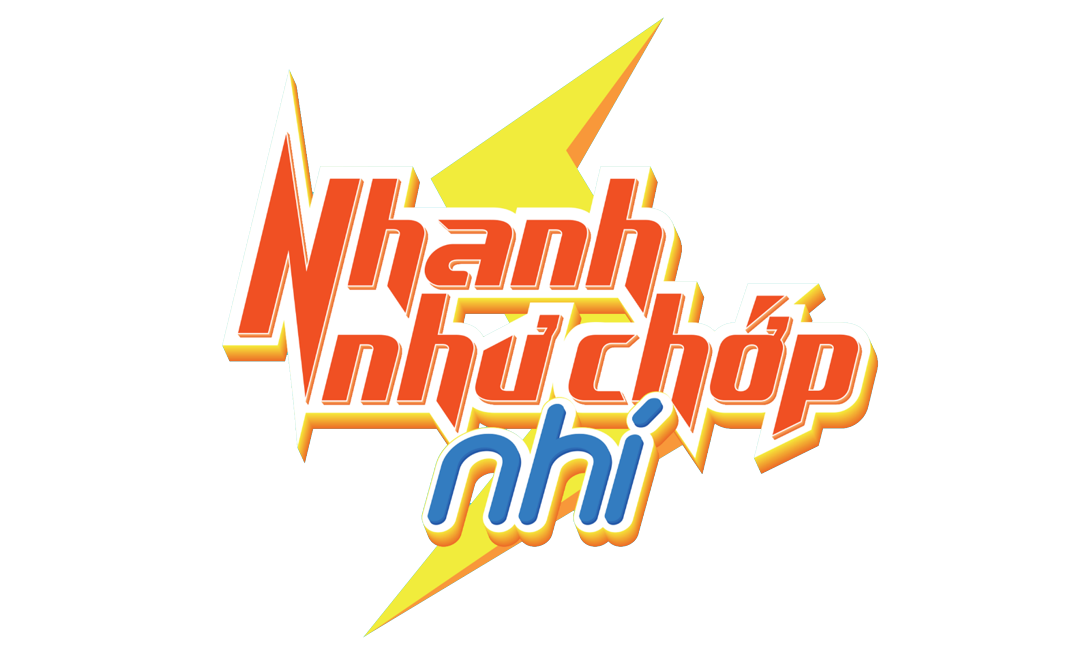 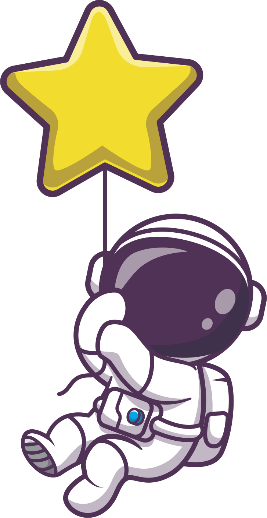 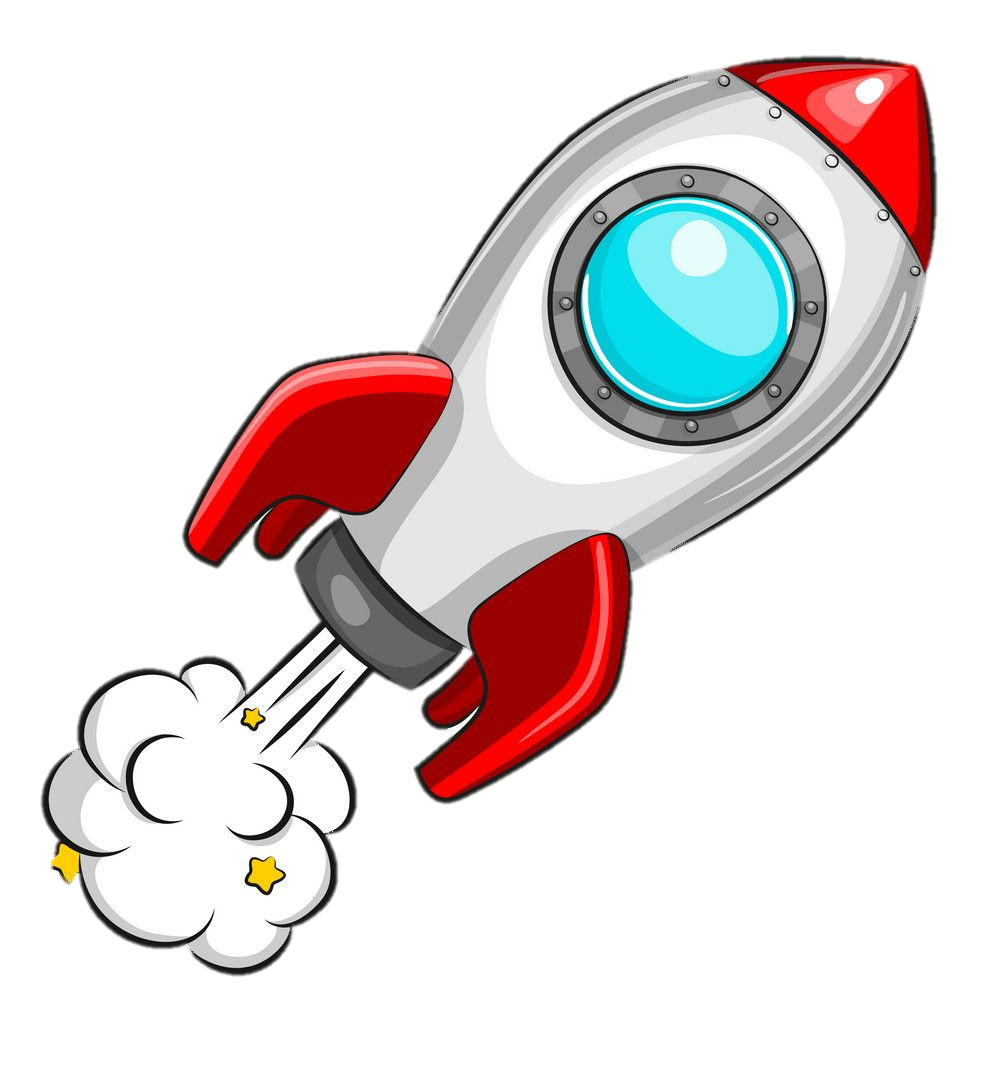 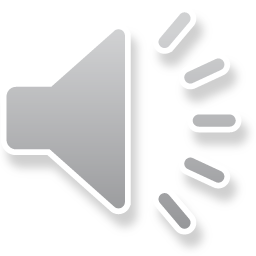